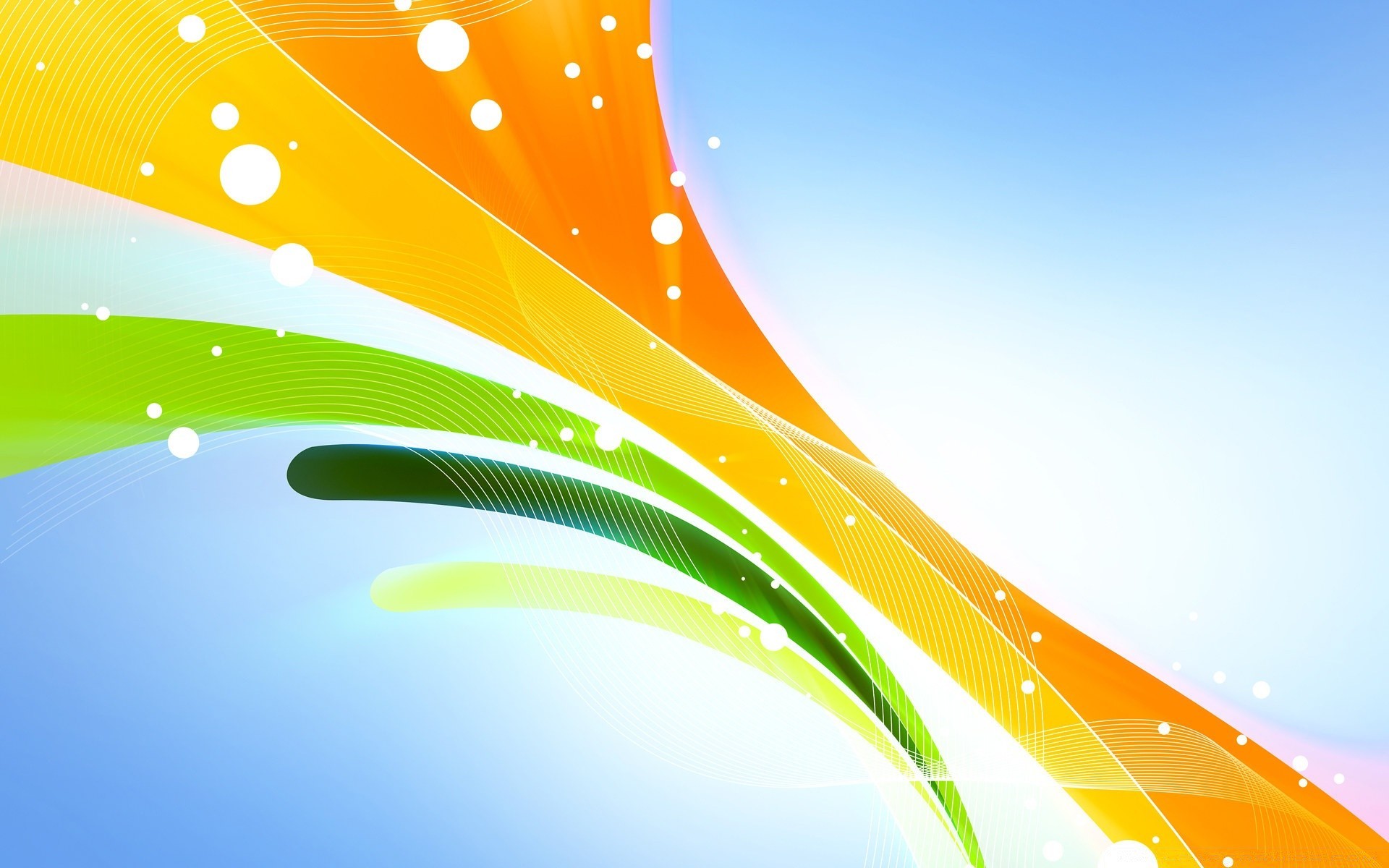 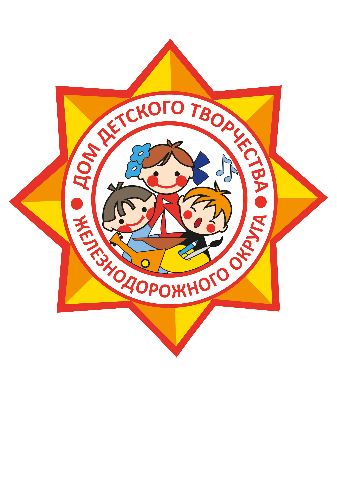 МБУДО «Дом детского творчества Железнодорожного округа»
инновационный 
образовательный проект
«ТЕРРИТОРИЯ  ИГРЫ»        
(для детей-инвалидов и детей с ОВЗ)

Васильева Инна Федоровна – заместитель директора по УВР, руководитель детского объединения «Волонтёрские инициативы» МБУДО Дом детского творчества Железнодорожного округа»,
Темнова Марина Леонидовна – педагог-организатор
2020 г.
1
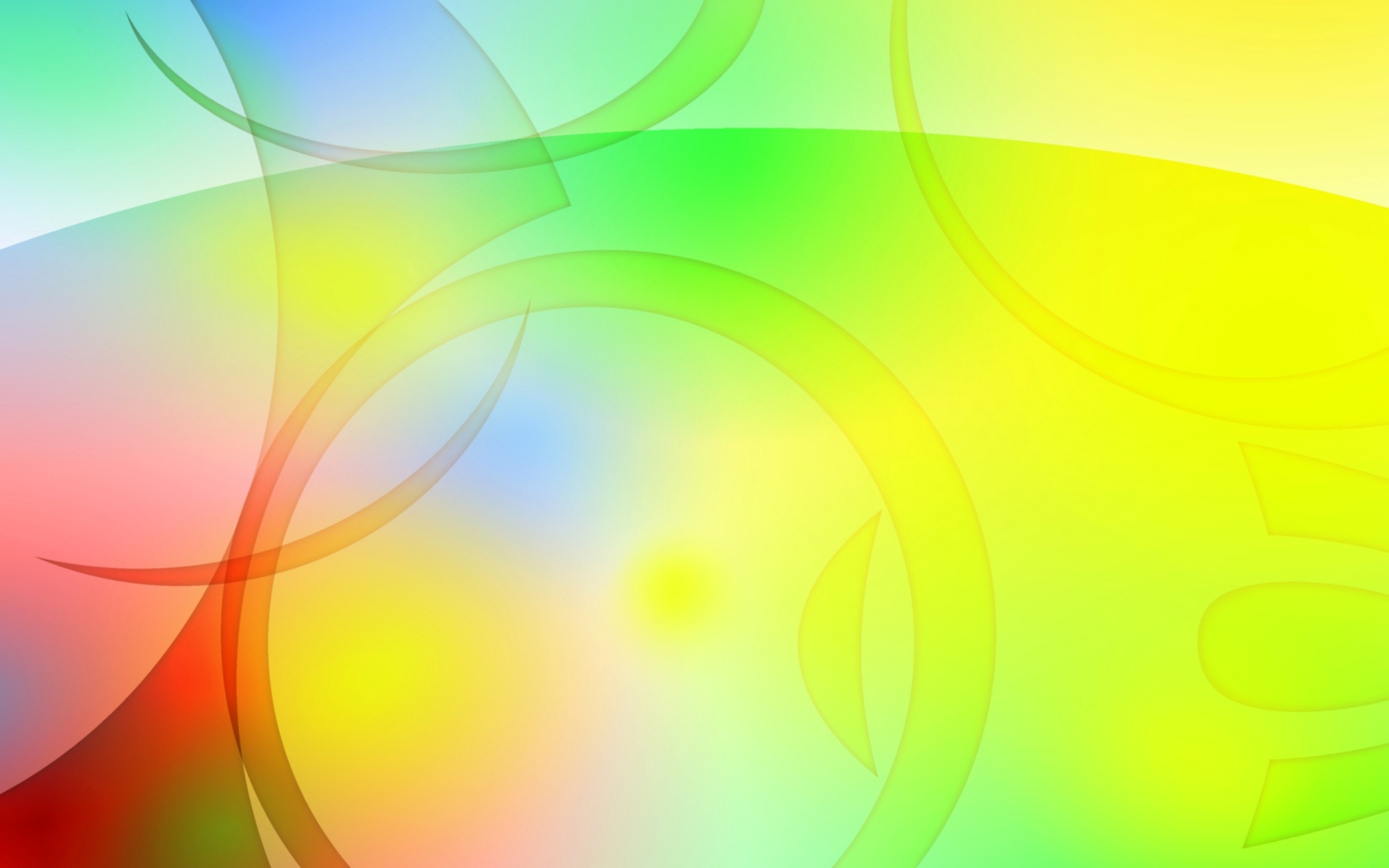 ПРОБЛЕМА,   НА   РЕШЕНИЕ КОТОРОЙ   НАПРАВЛЕН ПРОЕКТ
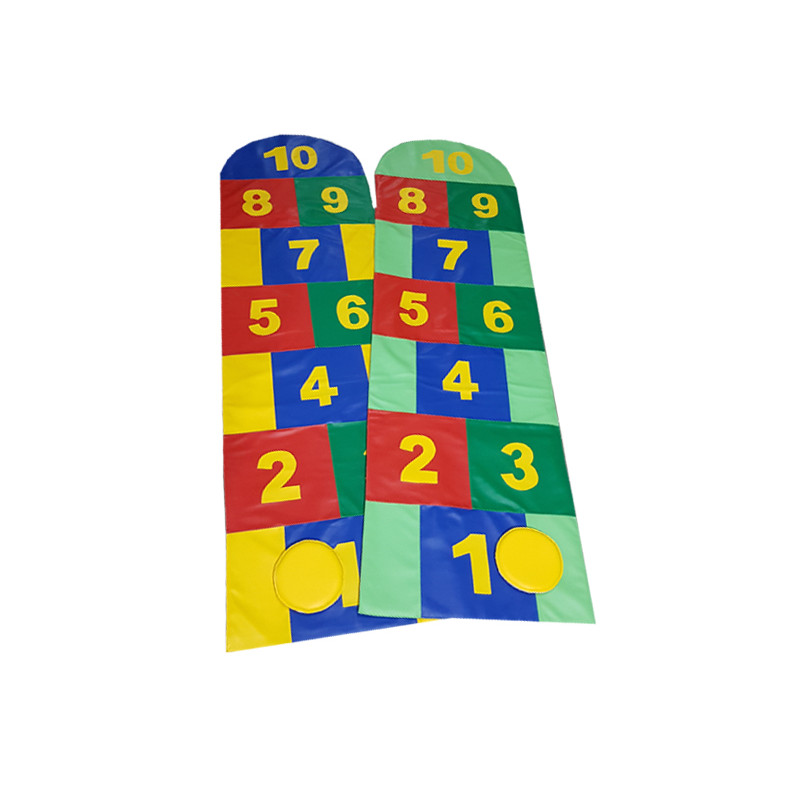 Создание СОВРЕМЕННОЙ образовательной среды, способствующей развитию инклюзивного образования
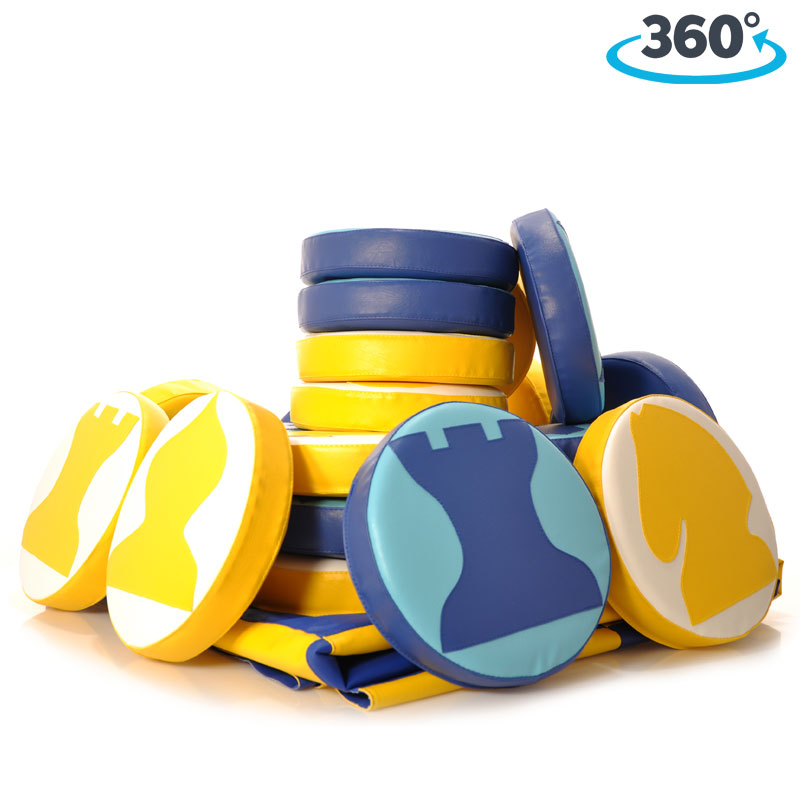 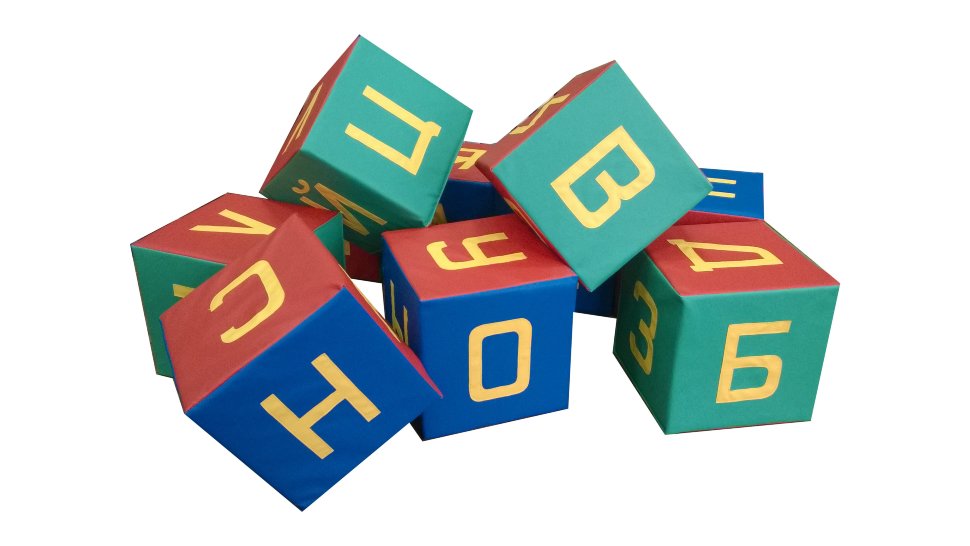 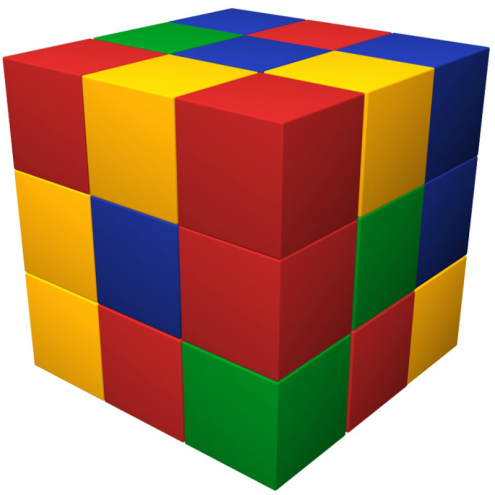 2
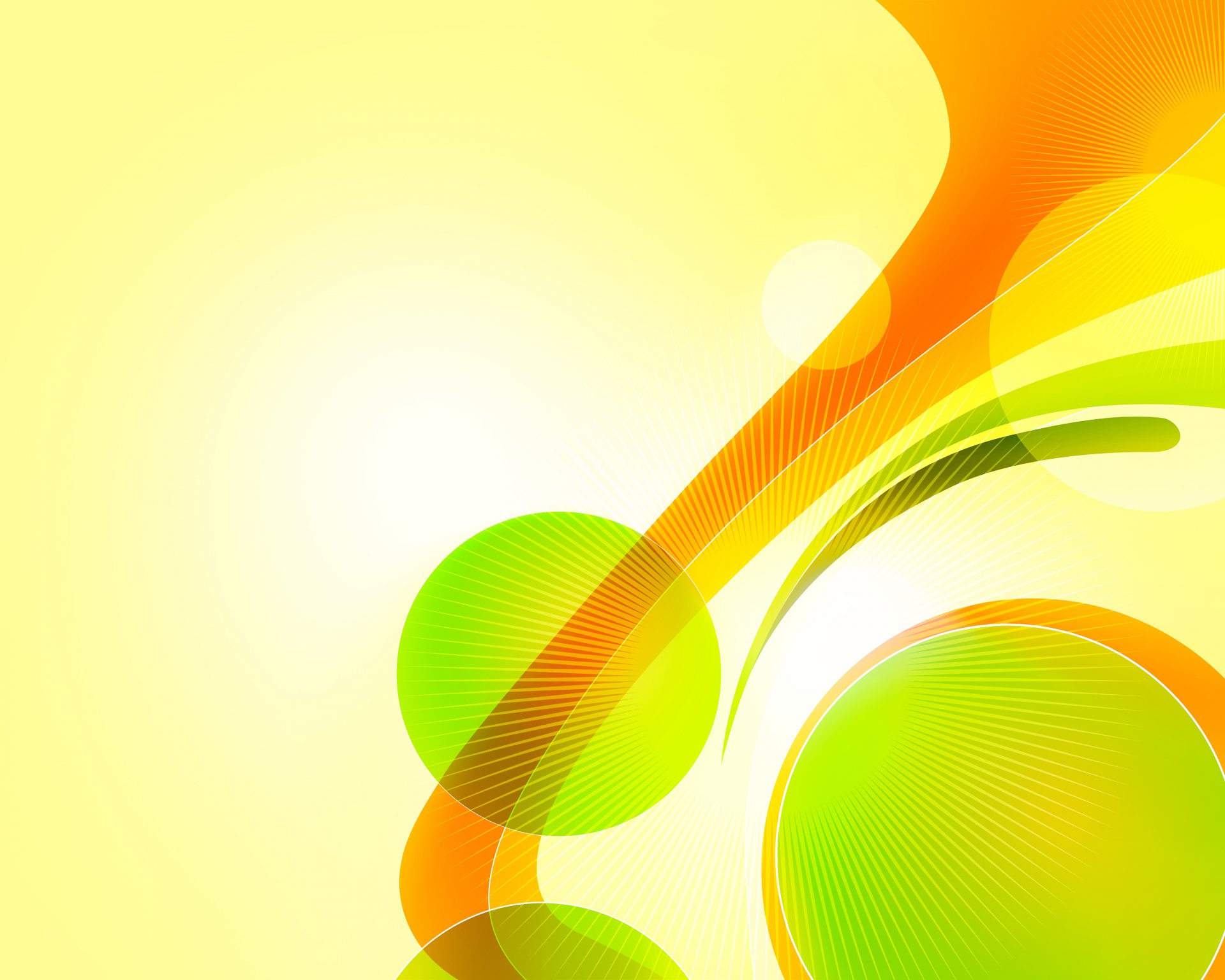 АКТУАЛЬНОСТЬ  ПРОЕКТА
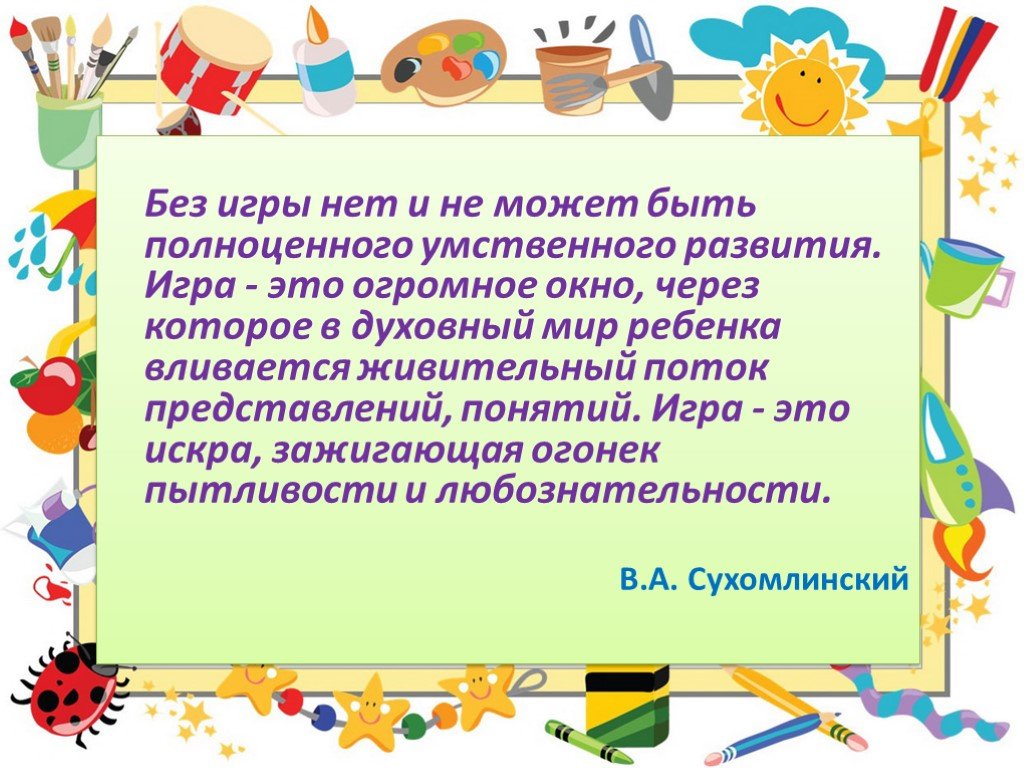 3
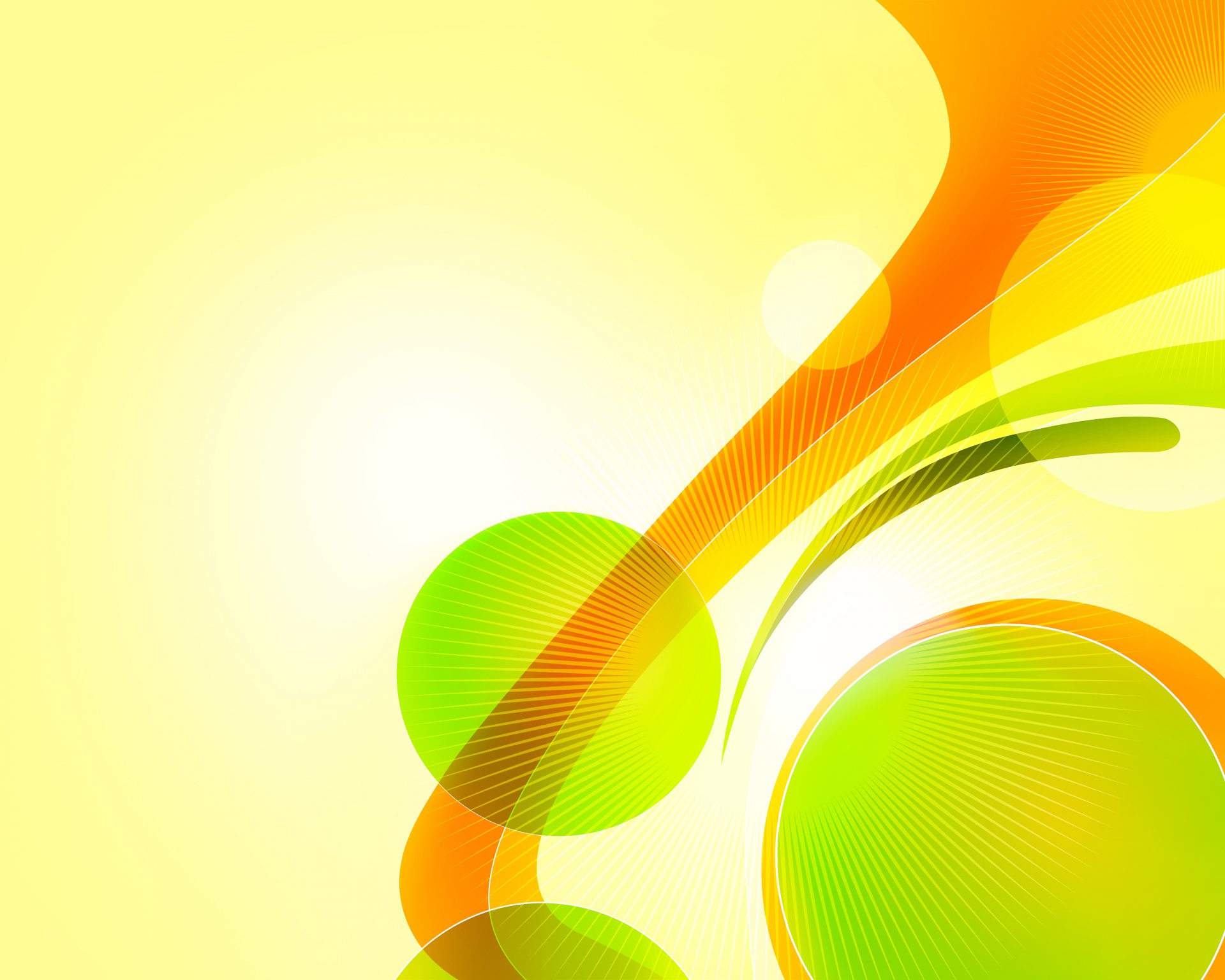 МИССИЯ  ПРОЕКТА – удовлетворение    потребностей    детей-инвалидов и детей с ОВЗ в общении, развитии, познании и творчестве, поддержка семей, воспитывающих особенных детей
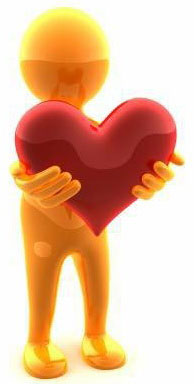 4
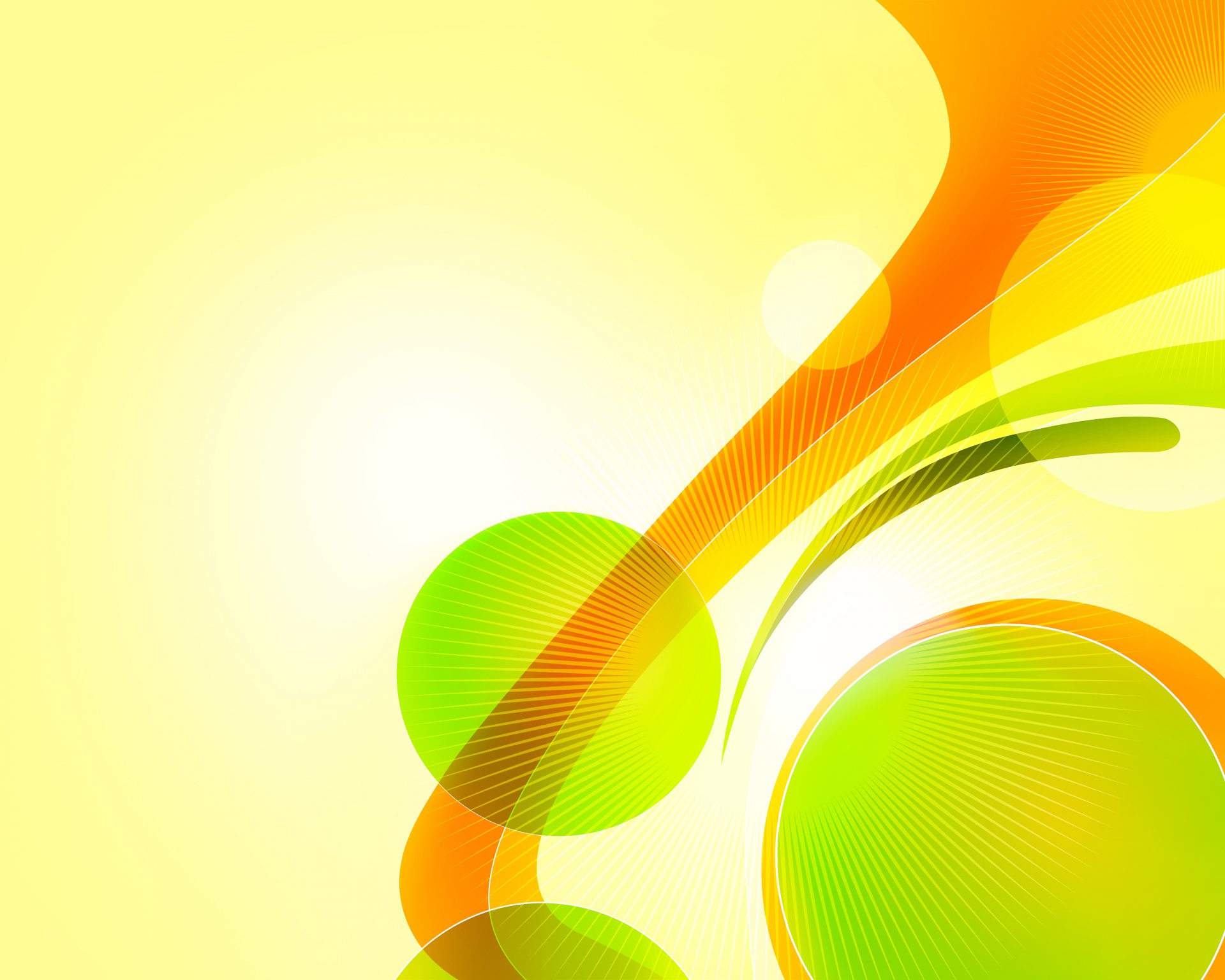 ЗАДАЧИ ПРОЕКТА :
1. Приобретение планируемого оборудования
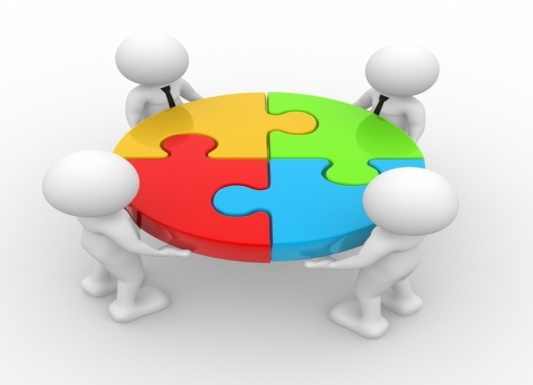 2. Обучение педагогов и волонтёров современным технологиям работы с детьми-инвалидами и детьми с ограниченными возможностями здоровья.
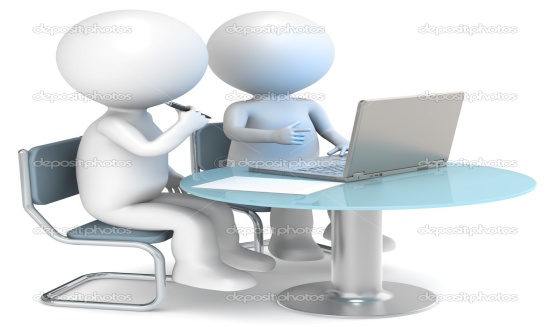 3.Организация сетевого взаимодействия
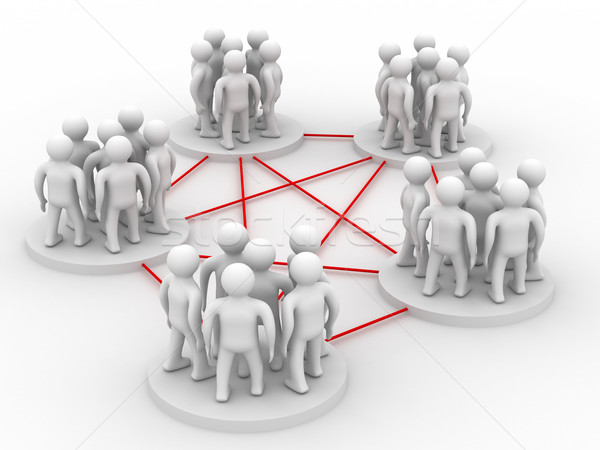 5
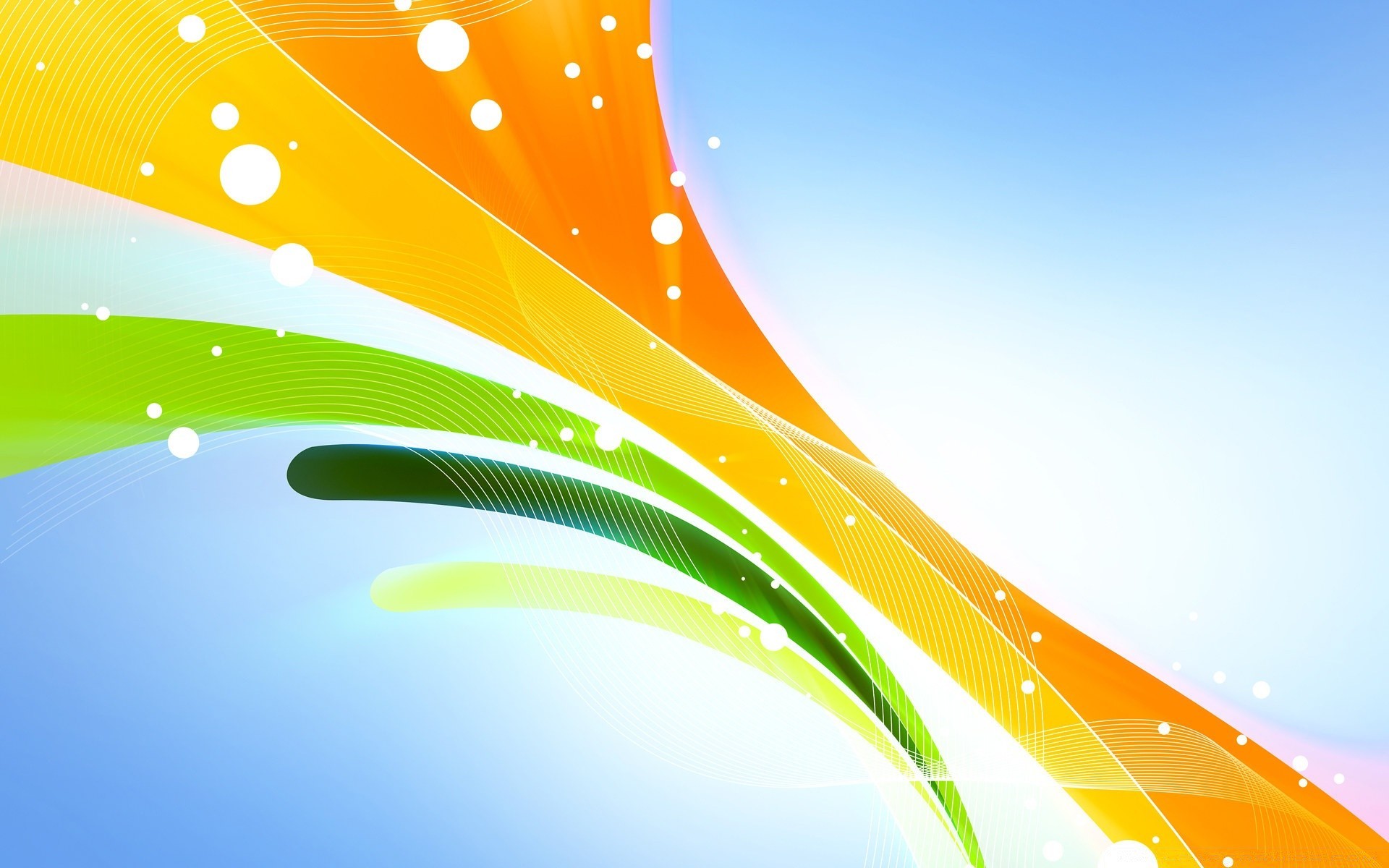 ЗАДАЧИ ПРОЕКТА :
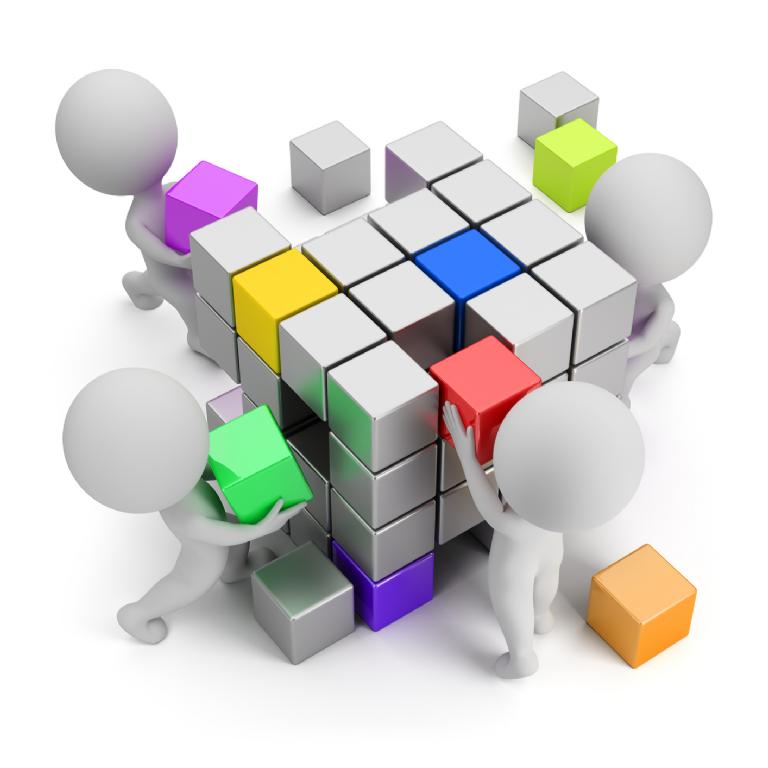 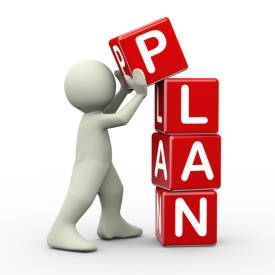 4. Научно-практическое моделирование и проведение мероприятий по календарному плану проекта (по 4 мероприятия для 3 возрастных категорий).
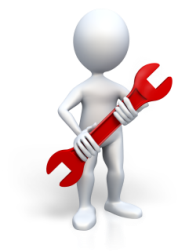 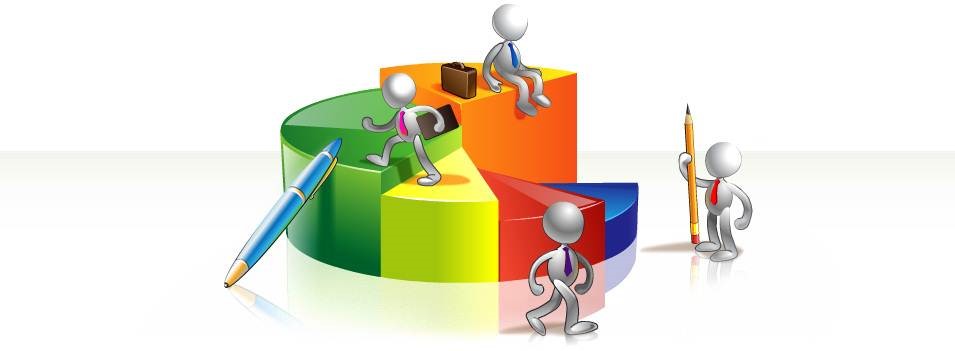 5. Издание сборника сценариев и методических разработок мероприятий проекта.
6. Проведение мониторинга результативности и эффективности проекта, в том числе удовлетворенности от участия в проекте детей и родителей.
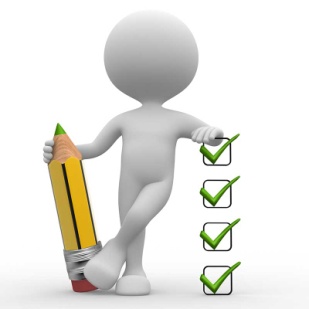 6
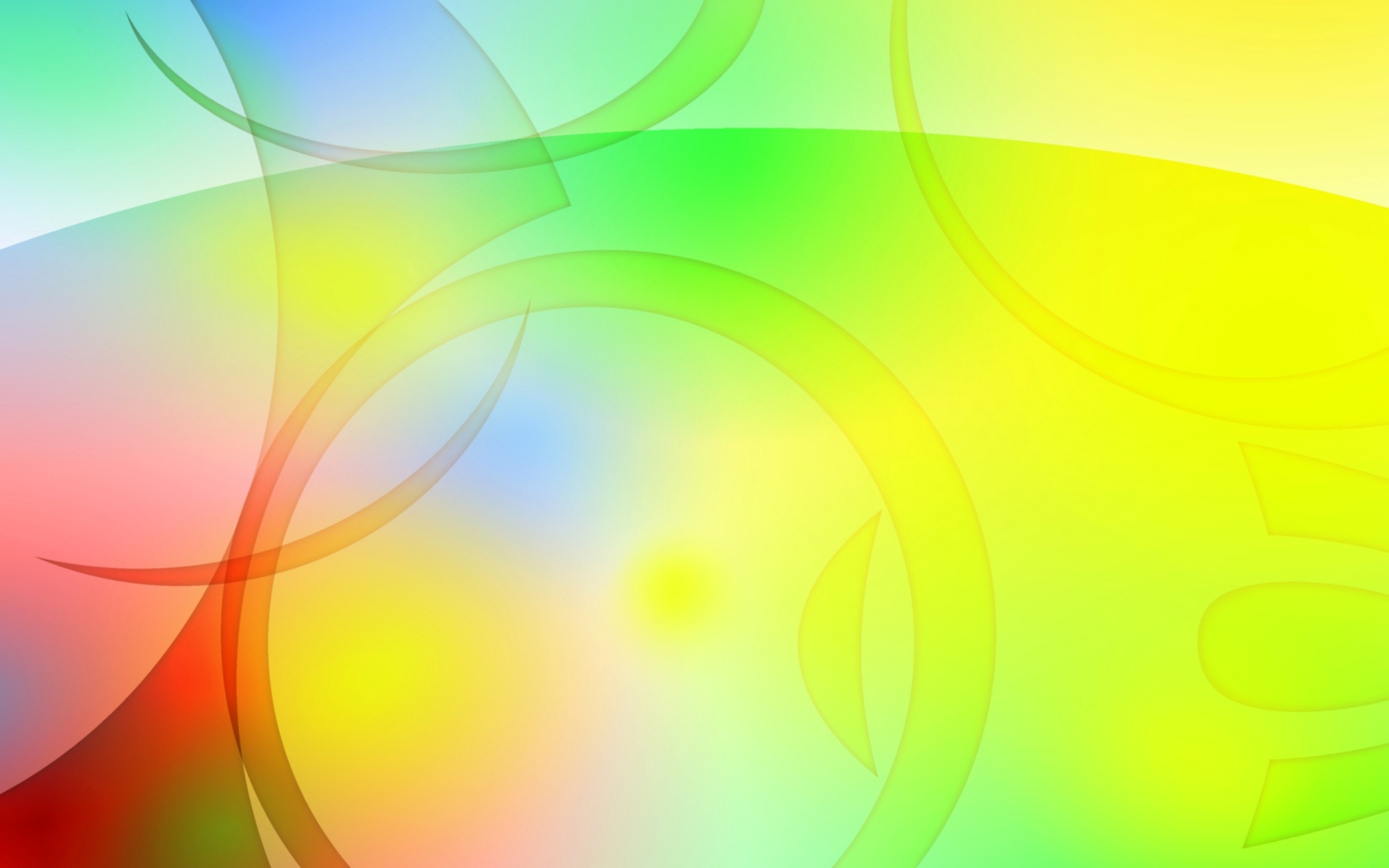 ЭТАПЫ    ПРОЕКТА :
ОРГАНИЗАЦИОННЫЙ
(январь 2021 г.)
2. ВНЕДРЕНЧЕСКИЙ
(февраль 2021 – сентябрь 2021 г.)
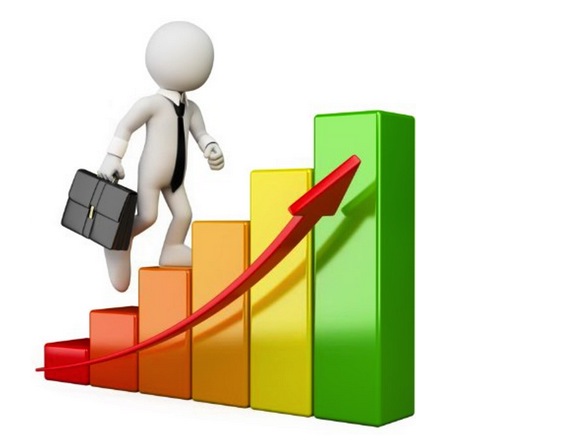 3. АНАЛИТИКО-ПРОГНОСТИЧЕСКИЙ
(октябрь 2021 г.)
7
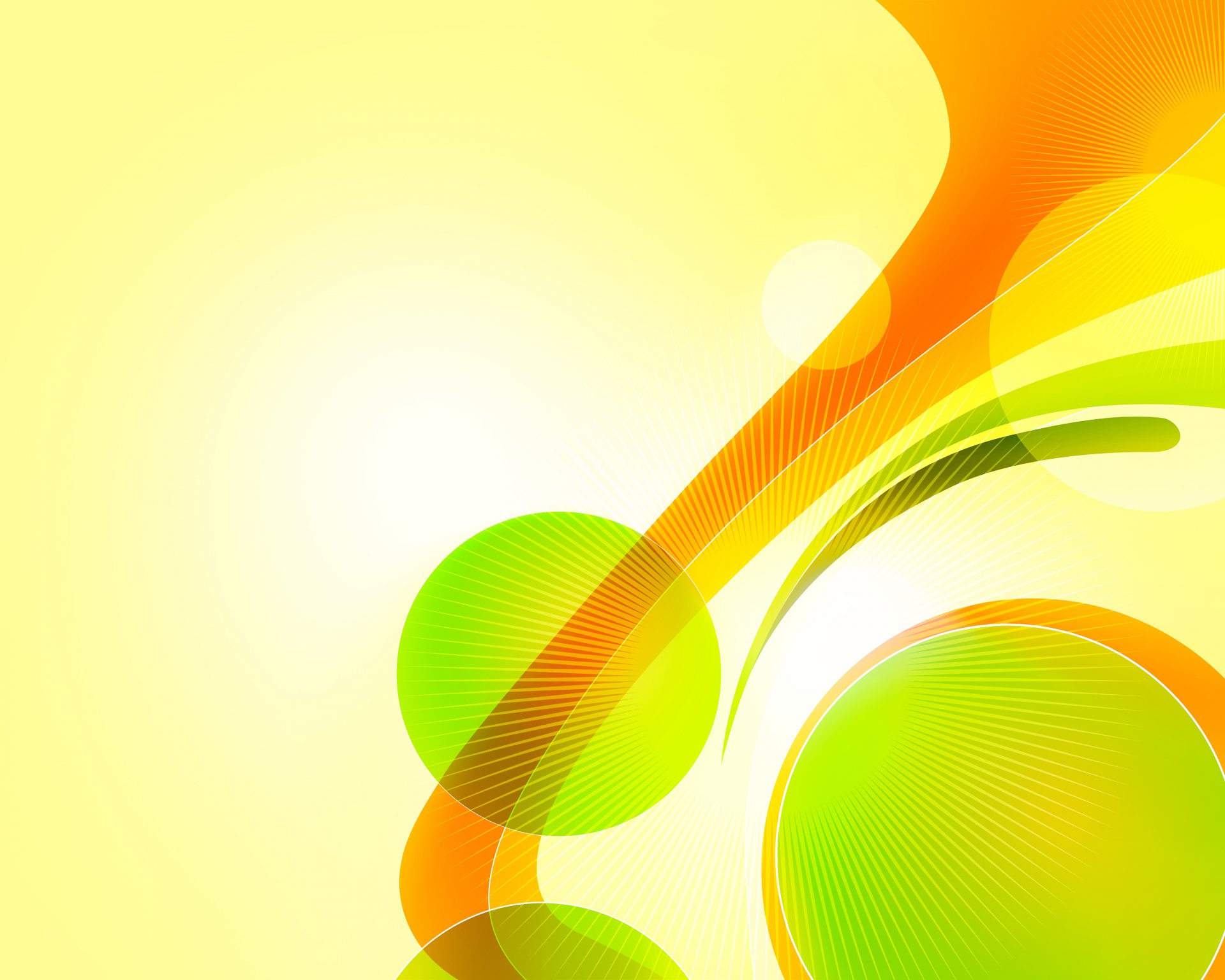 ДОСТУПНАЯ СРЕДА
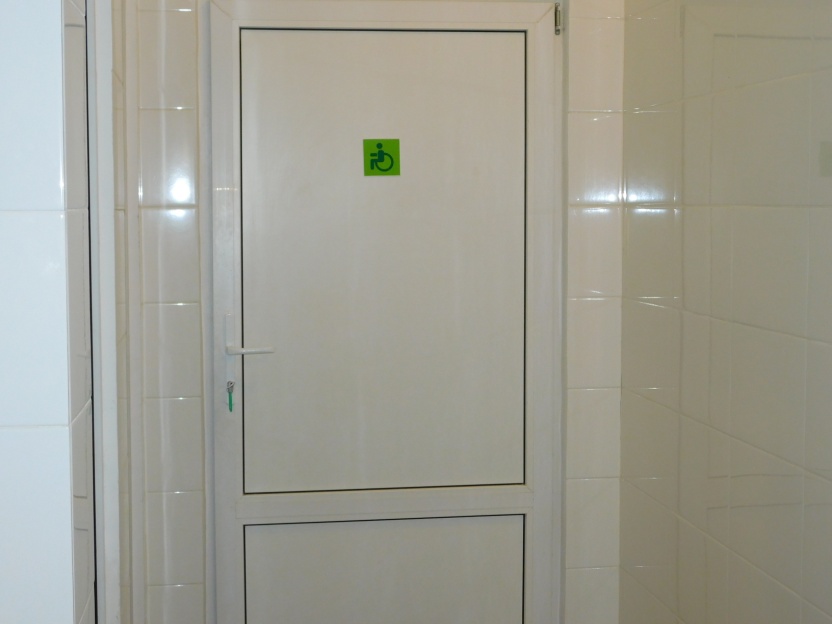 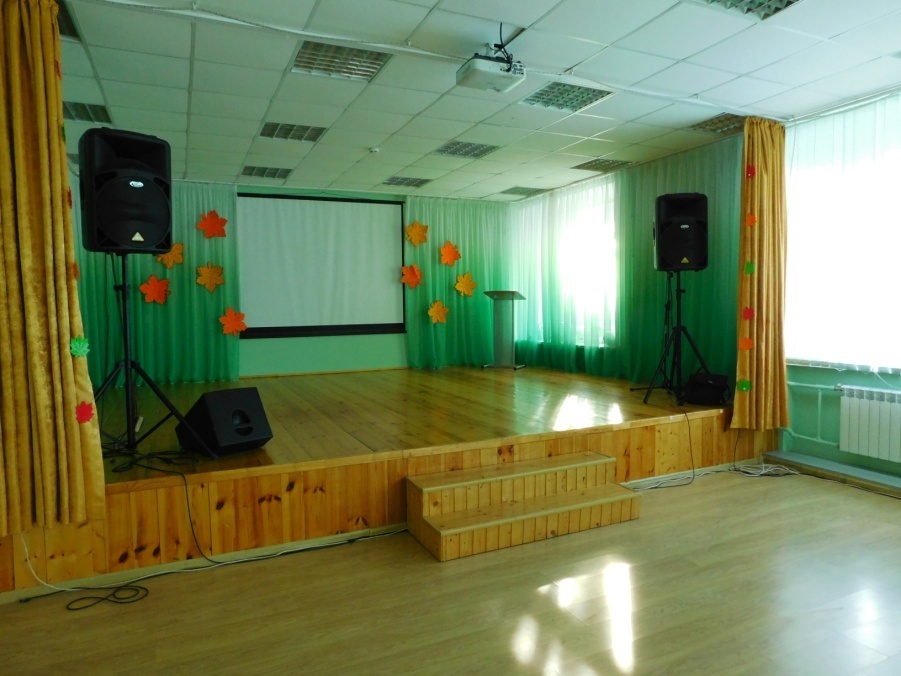 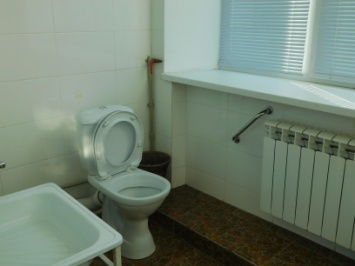 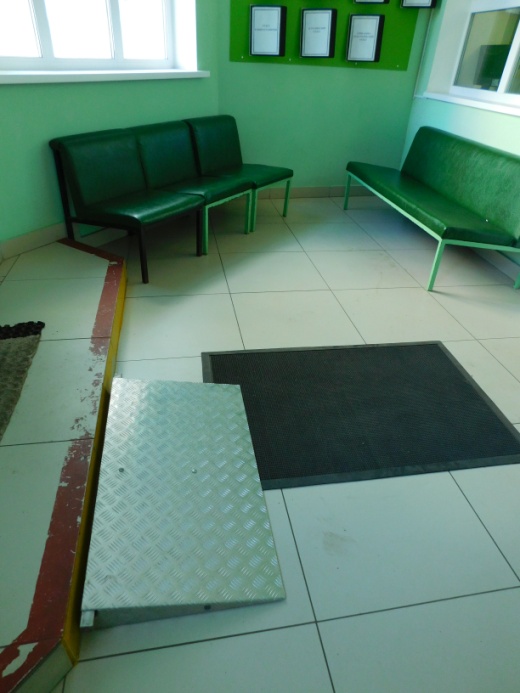 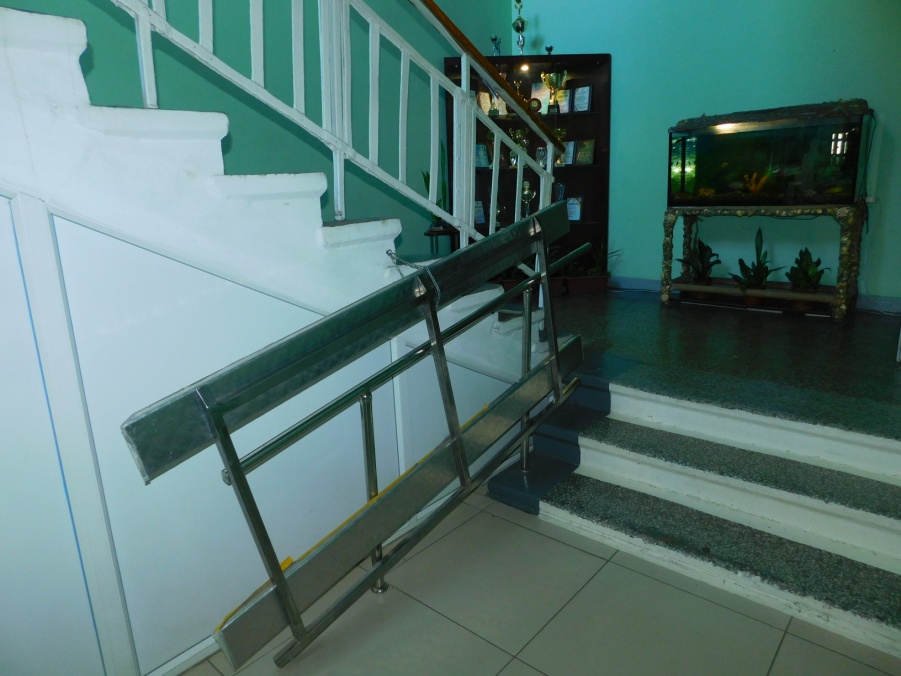 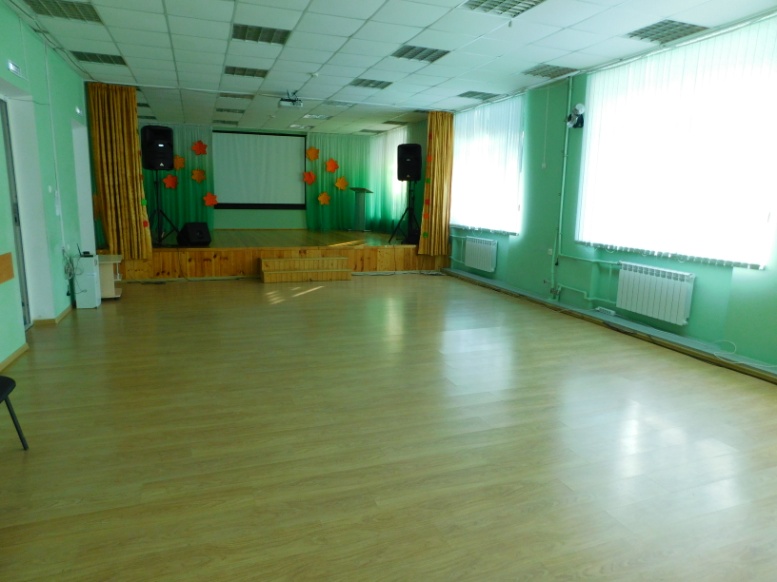 8
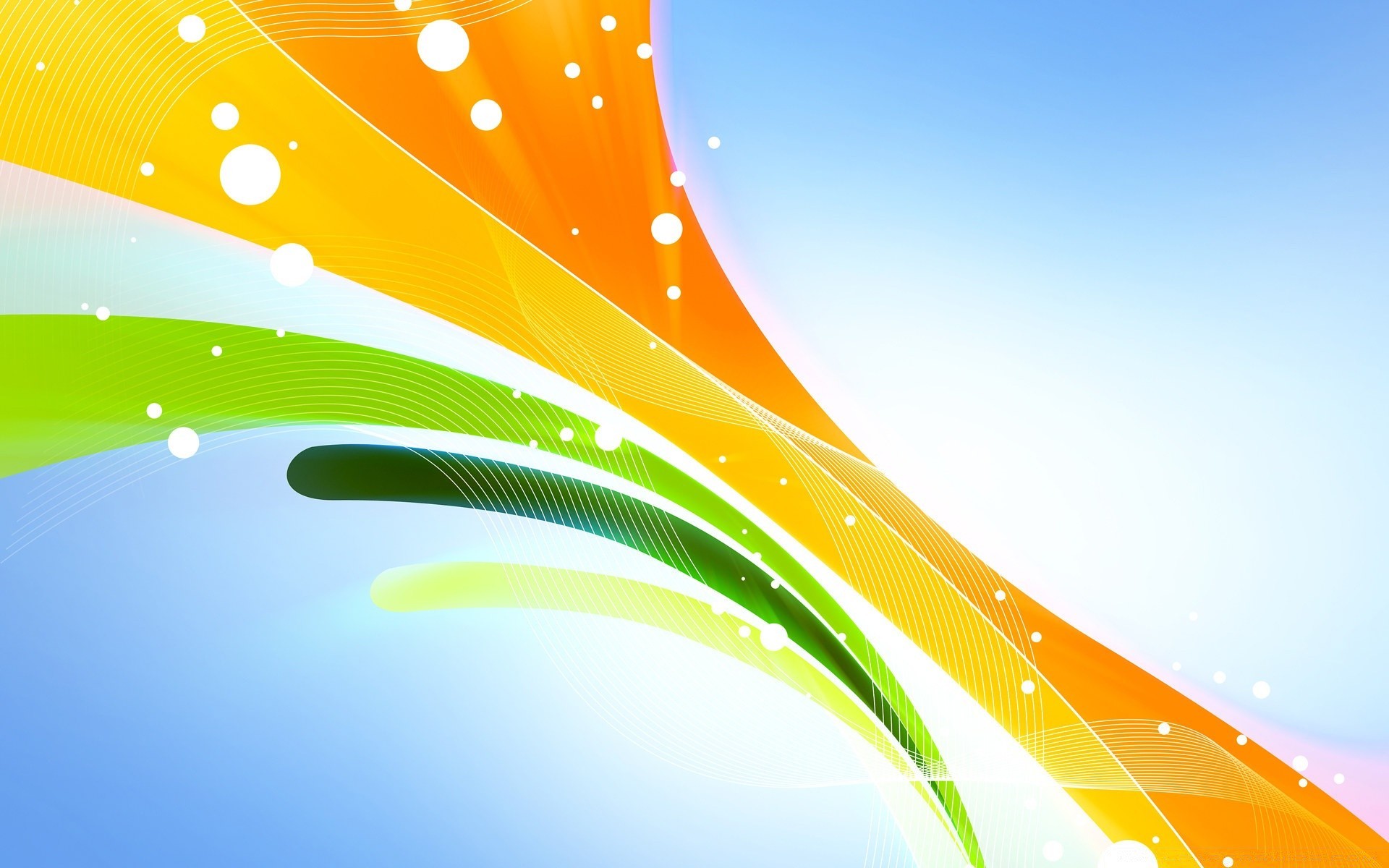 НЕОБХОДИМОЕ    РЕСУРСНОЕ ОБЕСПЕЧЕНИЕ
Опыт работы с детьми-инвалидами и детьми с ОВЗ 
 с 2009 года
2. Кадровый потенциал
3. Программа «Радуга»
4. Материально-техническое обеспечение
9
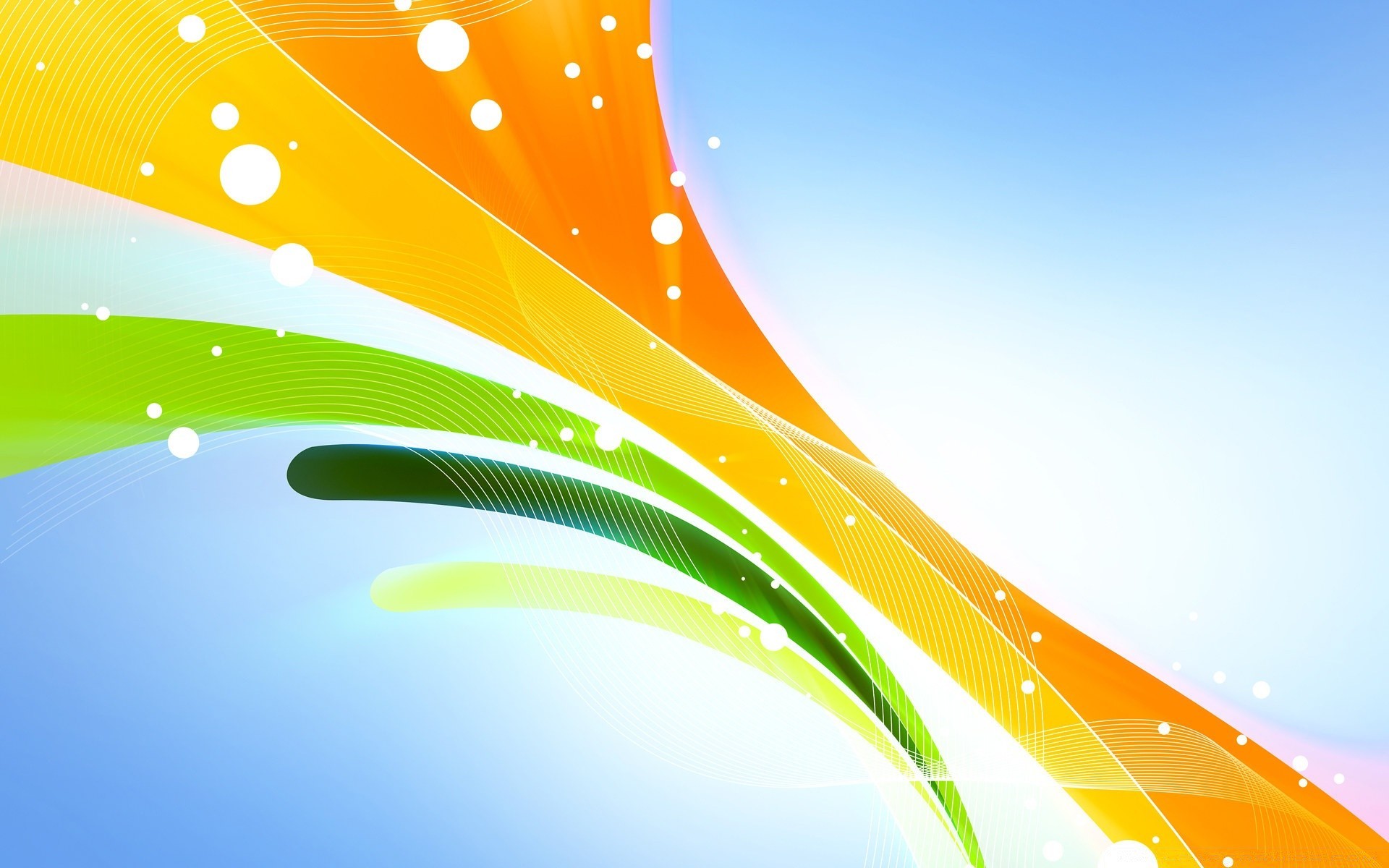 ИМЕЮЩИЕСЯ РЕЗУЛЬТАТЫ
Программа «РАДУГА» (реализуется с 2013 года)
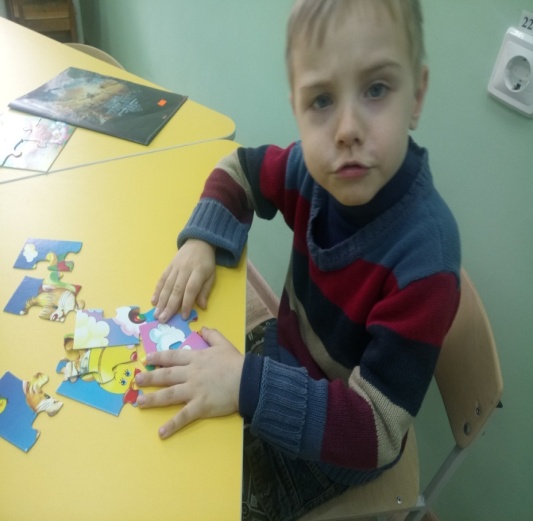 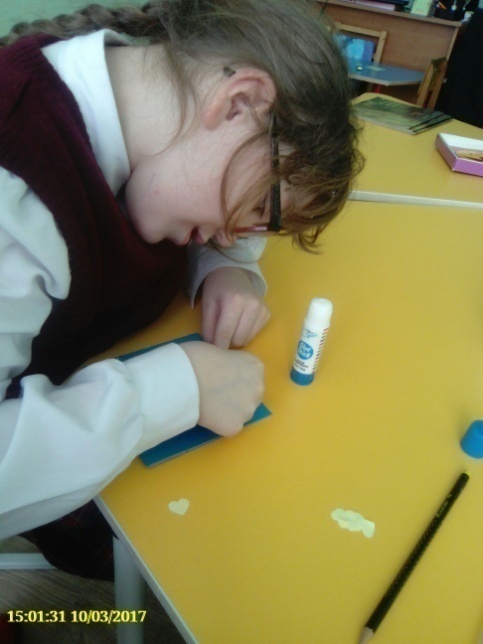 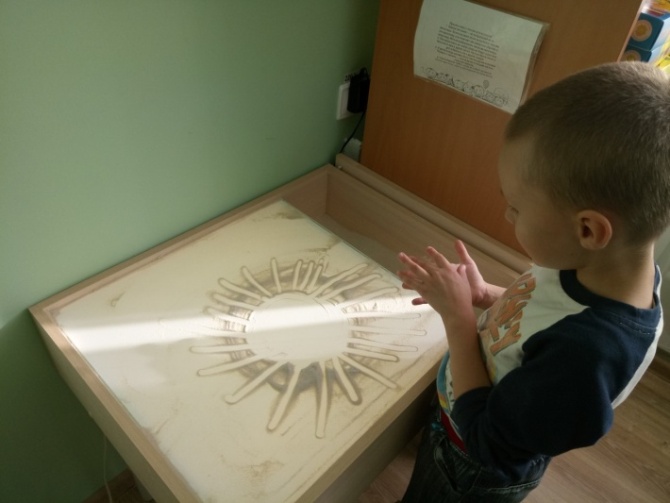 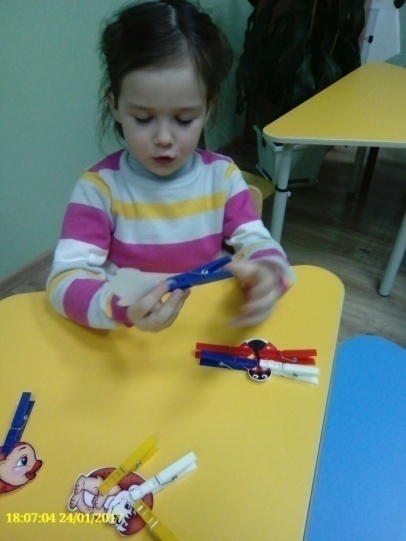 Акция «МИЛОСЕРДИЮ ОТКРЫТЫЕ СЕРДЦА» (посвящённая декаде инвалидов) проводится с 2009 года
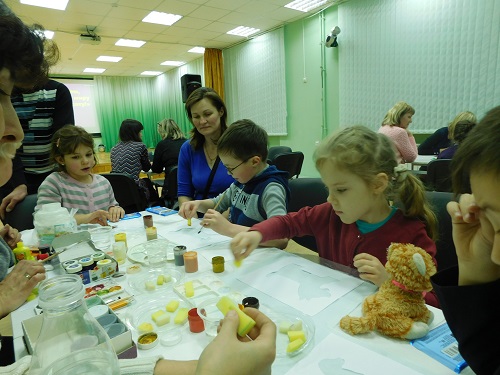 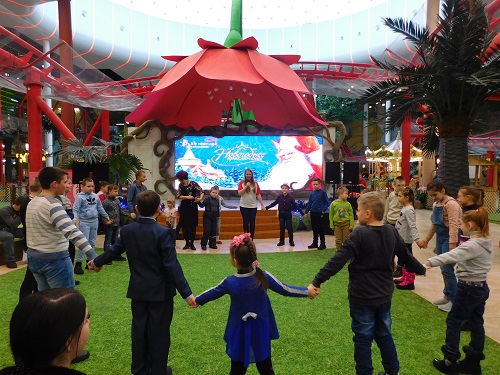 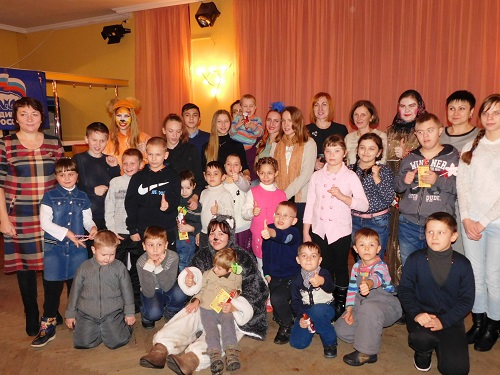 10
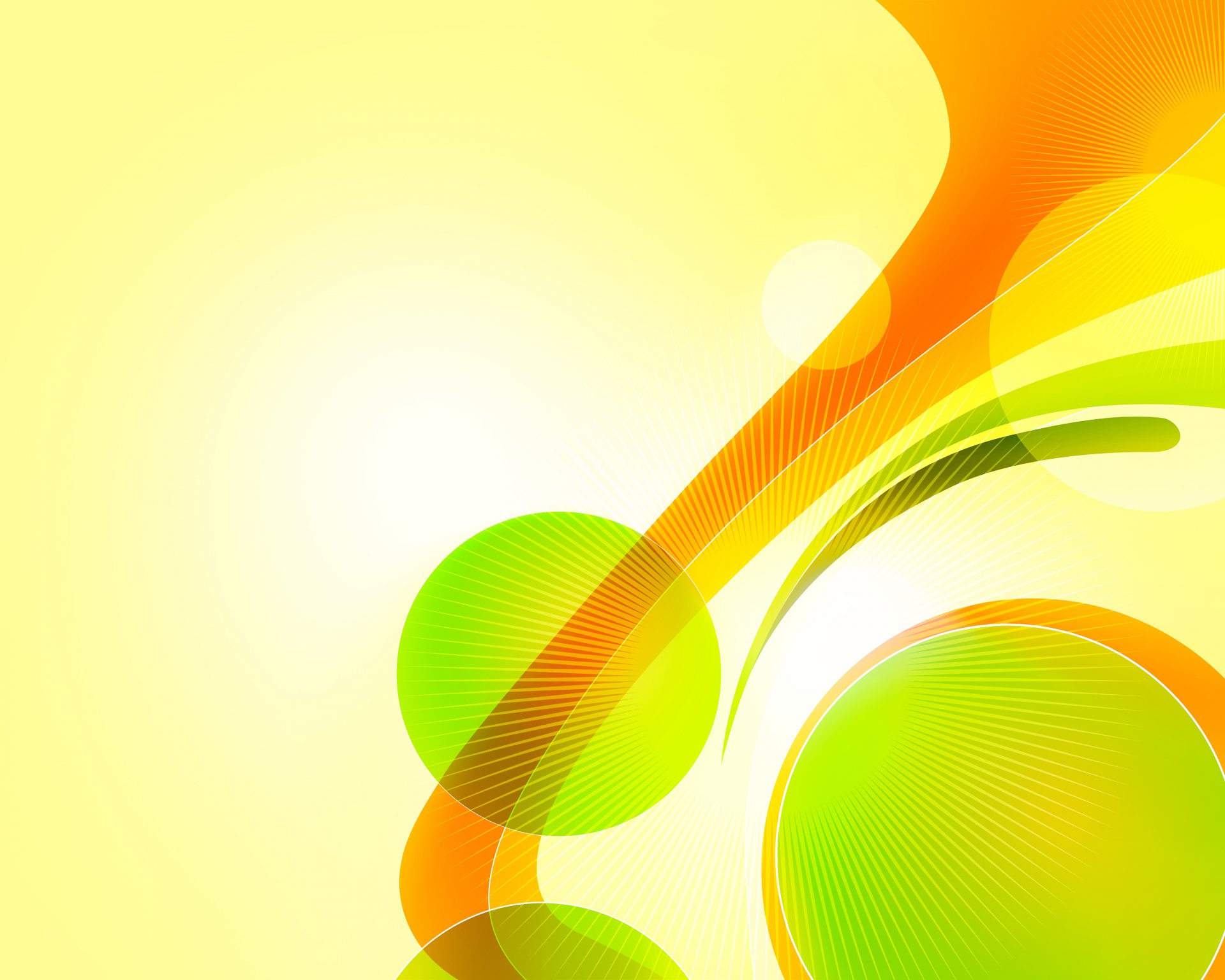 ИМЕЮЩИЕСЯ  РЕЗУЛЬТАТЫ
Проведение новогодних утренников 
для детей с ОВЗ и детей-инвалидов
 (с 2012 года)
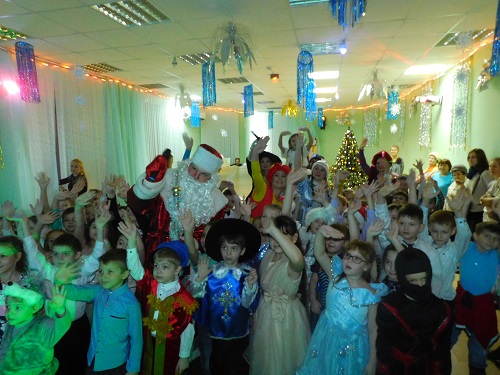 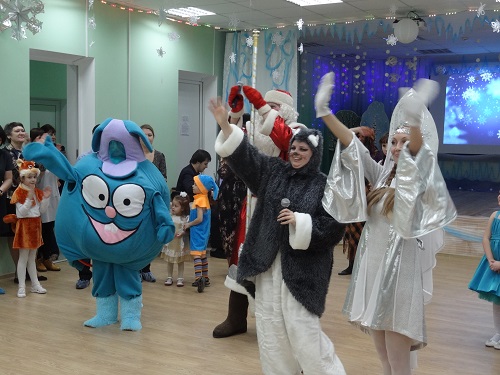 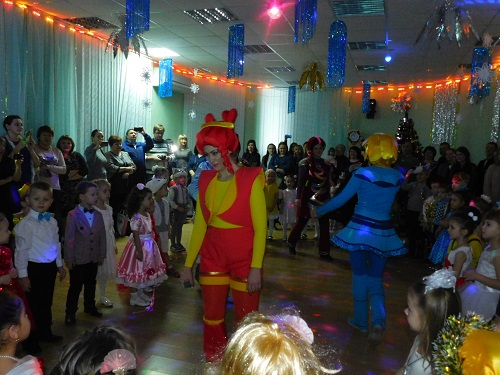 11
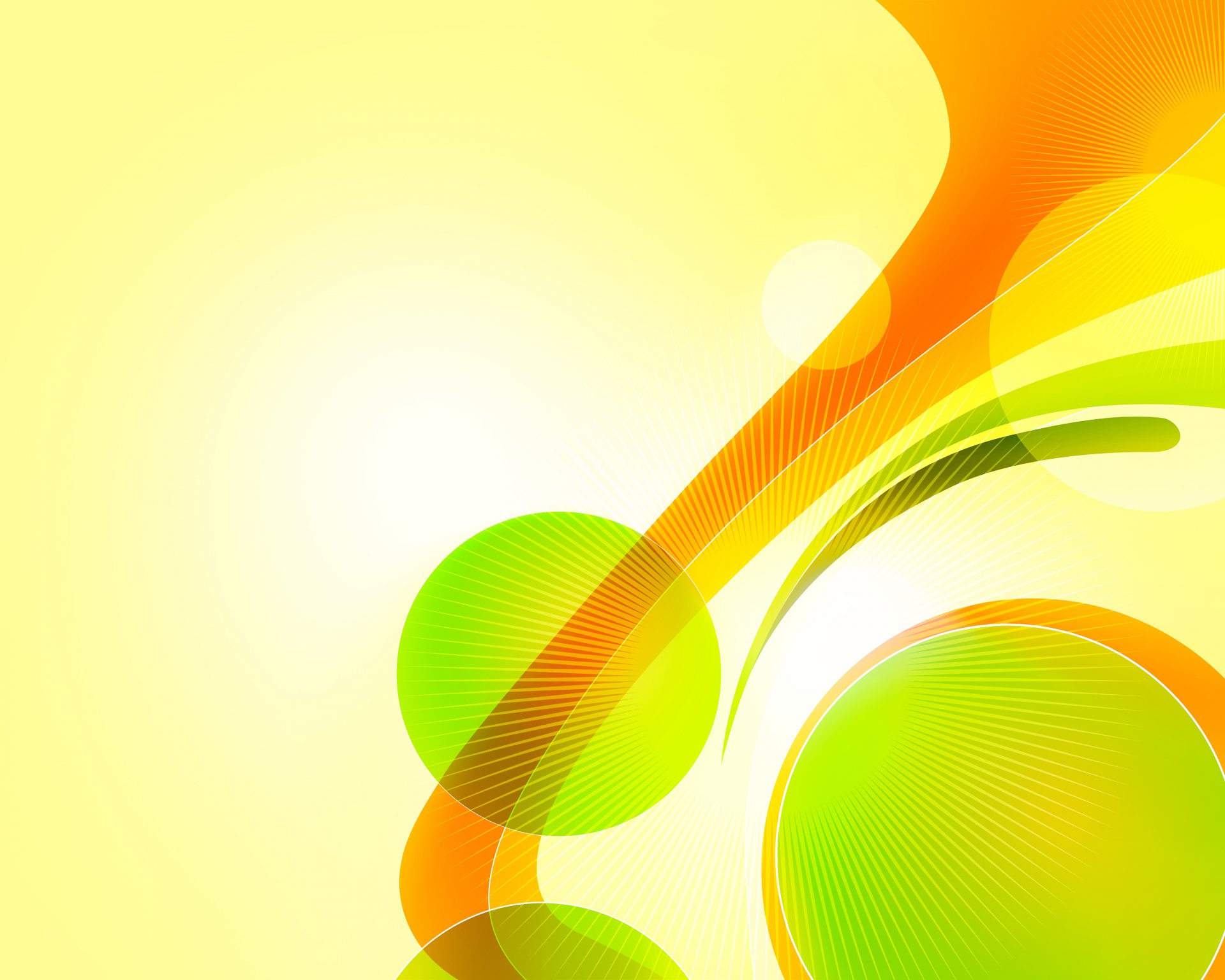 ИМЕЮЩИЕСЯ  РЕЗУЛЬТАТЫ
Проект «Путешествие по планете Земля»
 ( 2019 год)
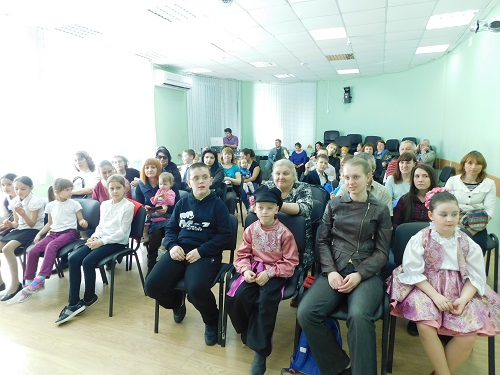 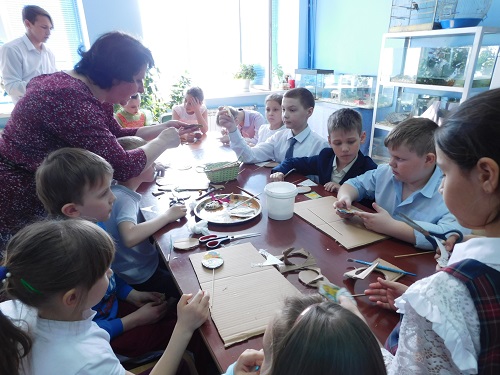 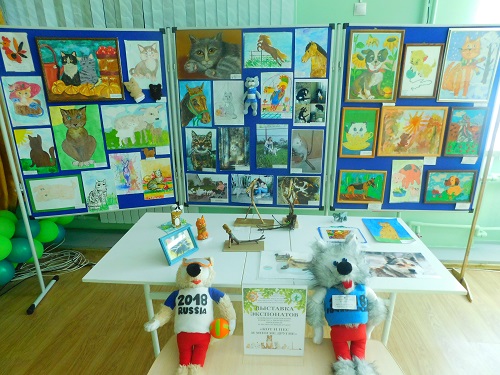 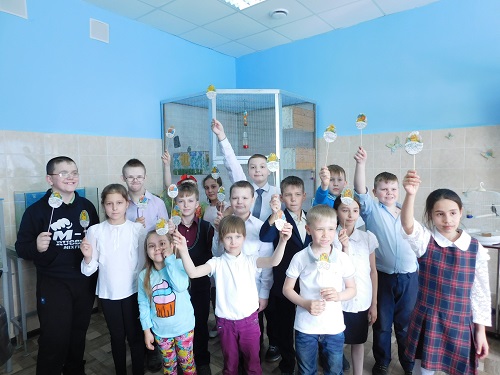 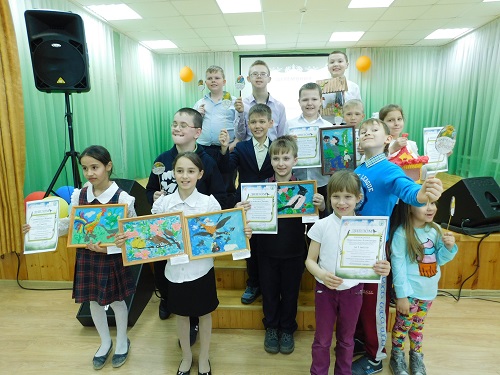 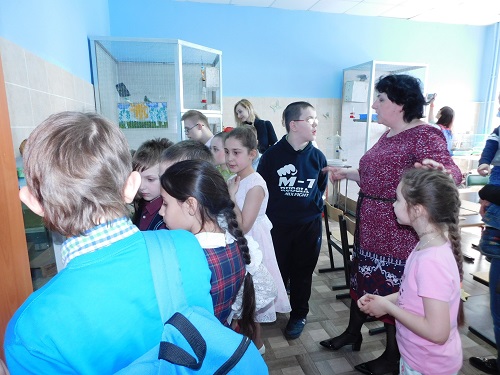 12
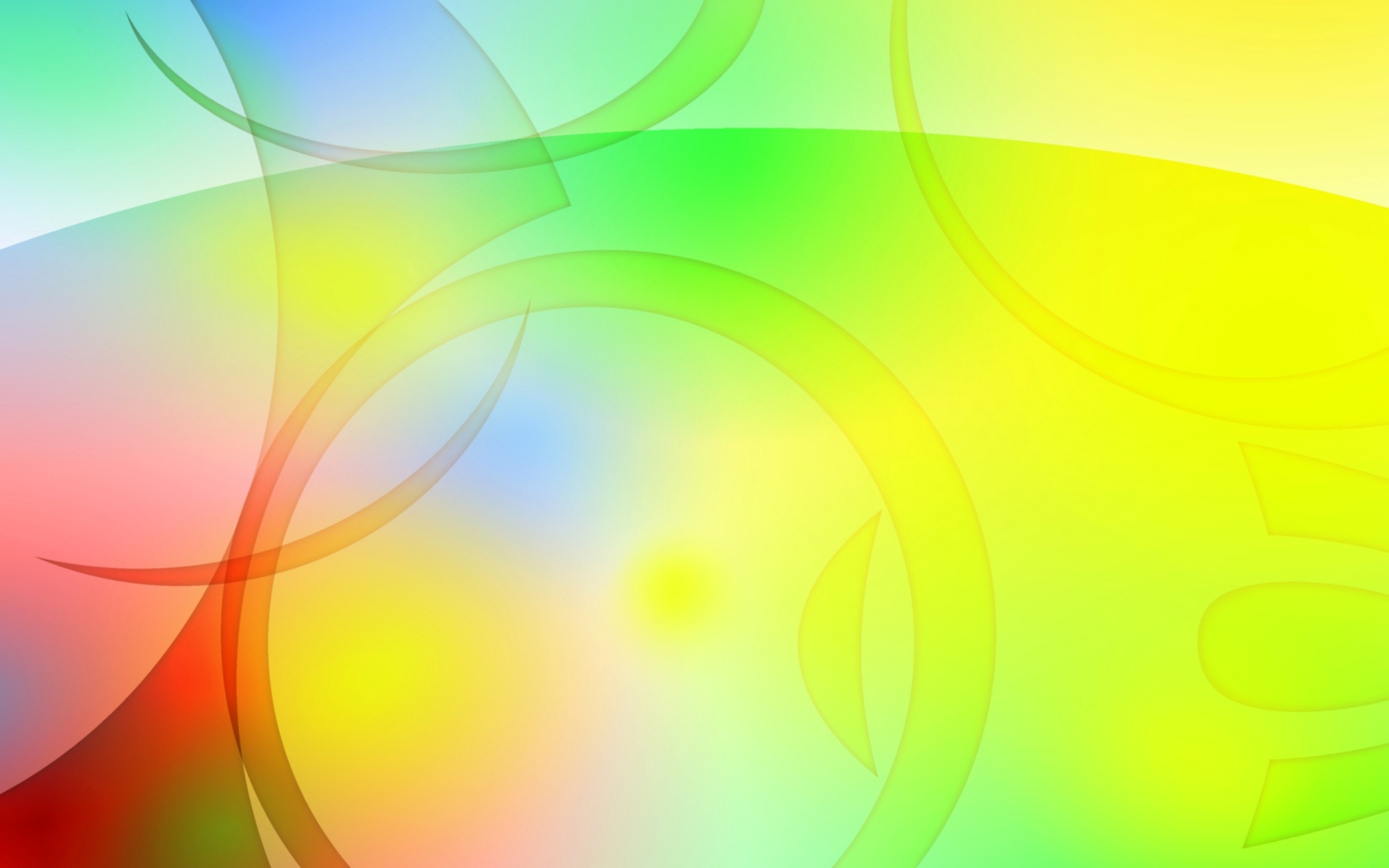 Оборудование для проведения блока «НАРОДНЫЕ ИГРЫ»
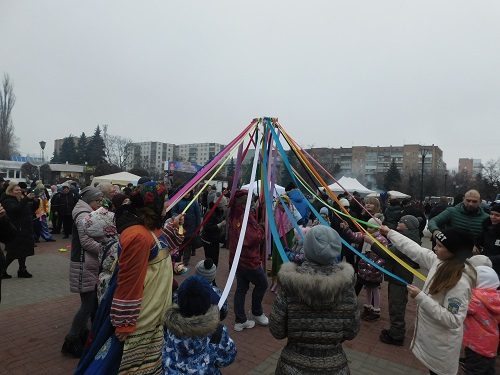 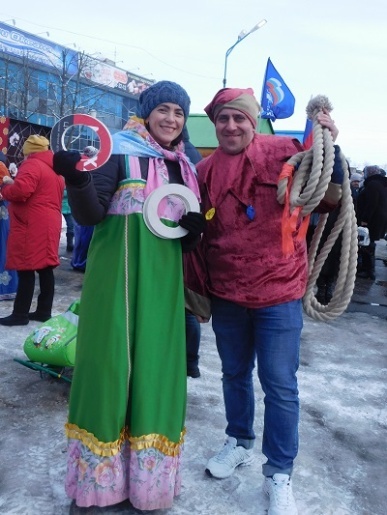 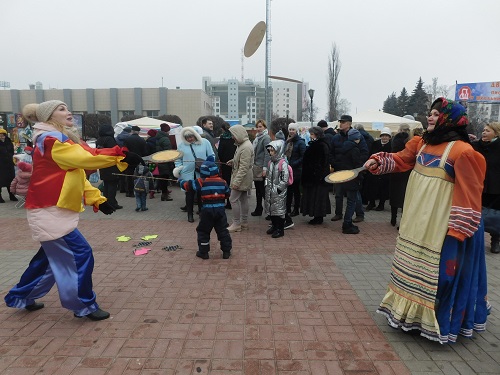 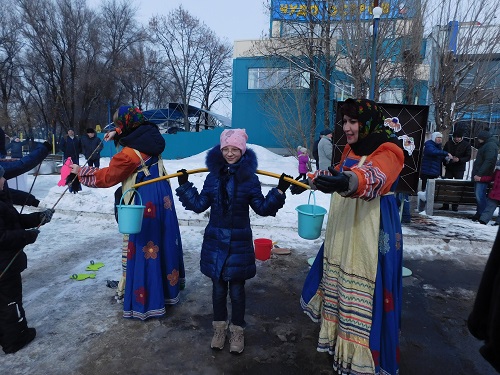 13
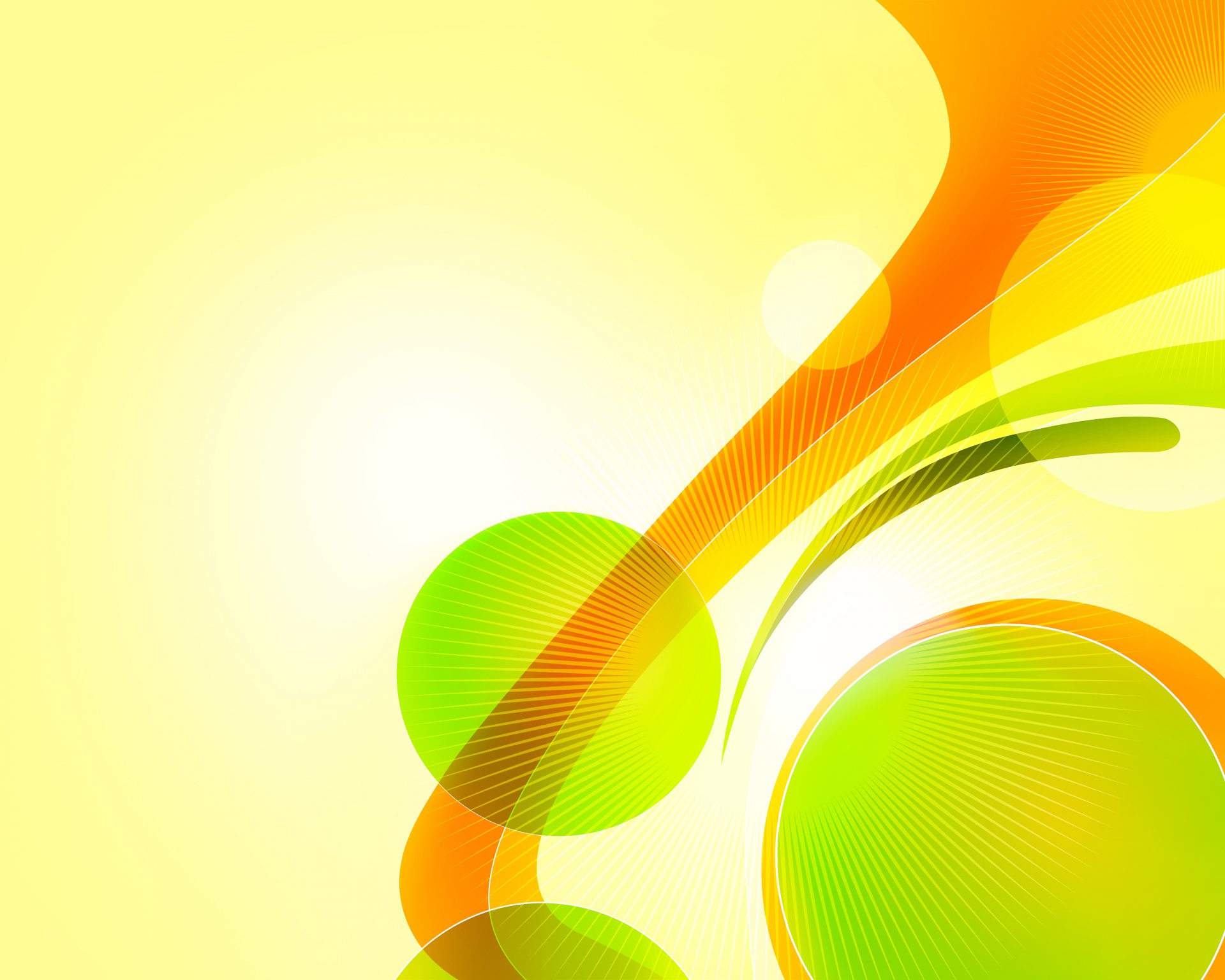 ПЛАНИРУЕМОЕ ИСПОЛЬЗОВАНИЕ СРЕДСТВ ГРАНТА
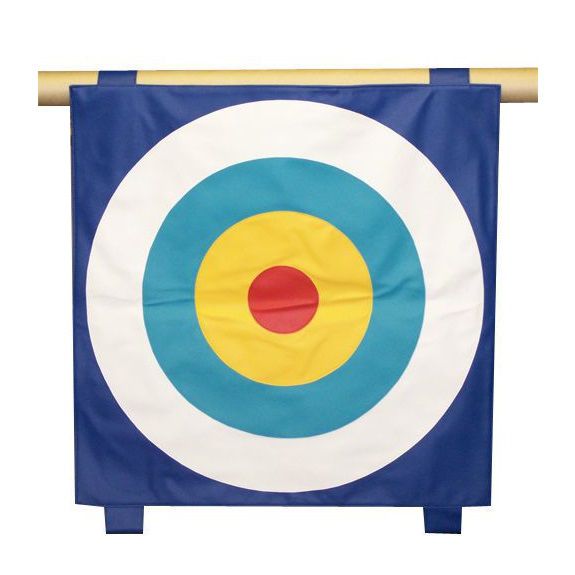 Оборудование для спортивных игр
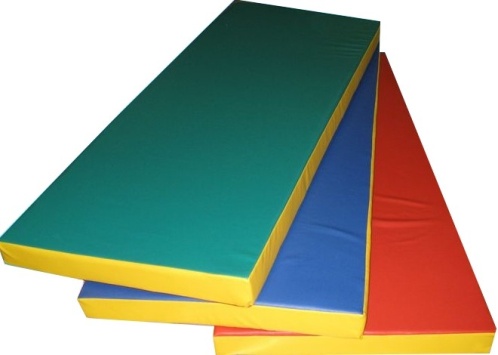 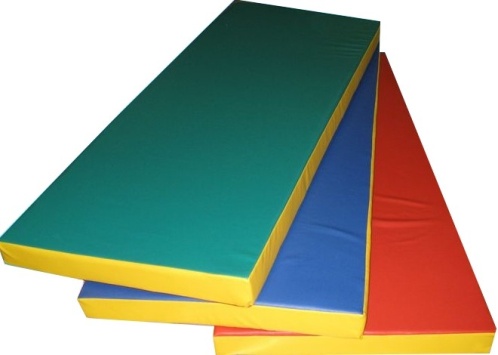 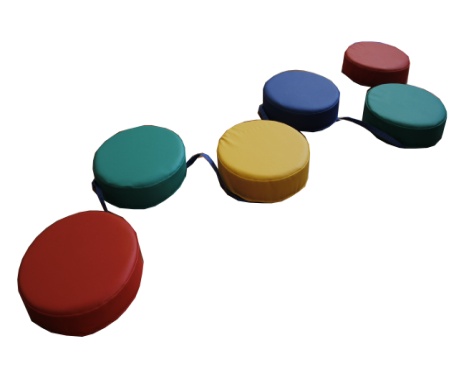 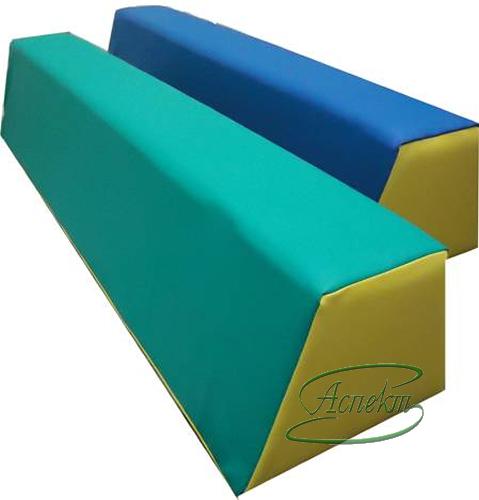 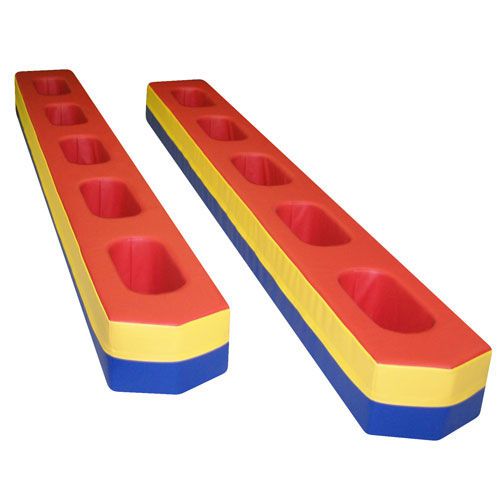 Оборудование для развивающих интеллектуальных игр
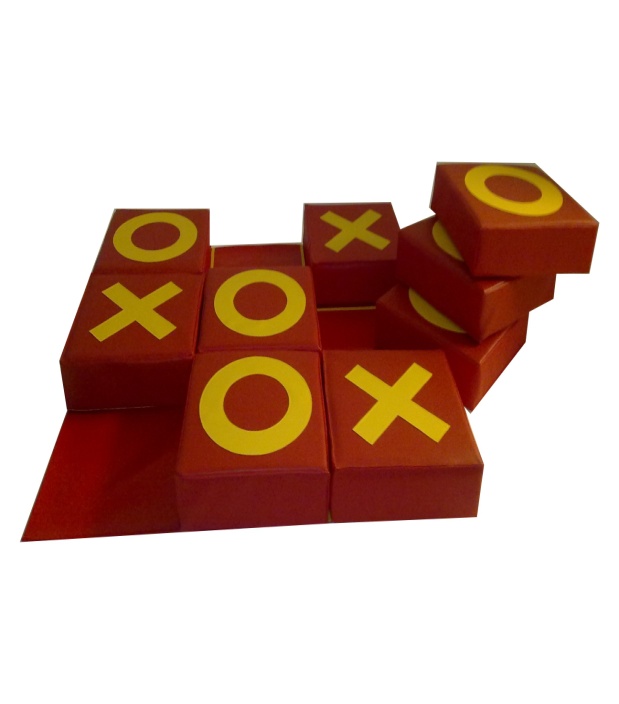 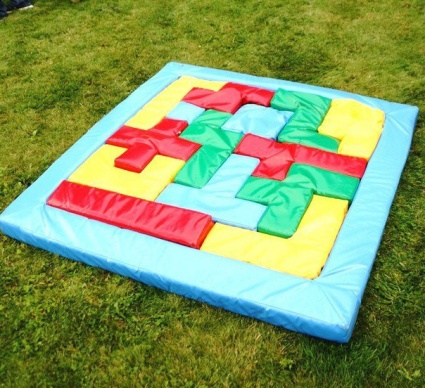 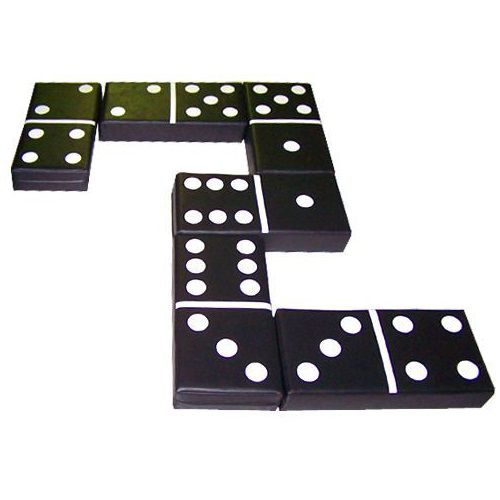 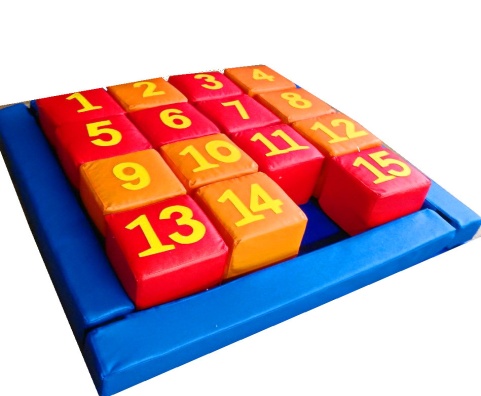 14
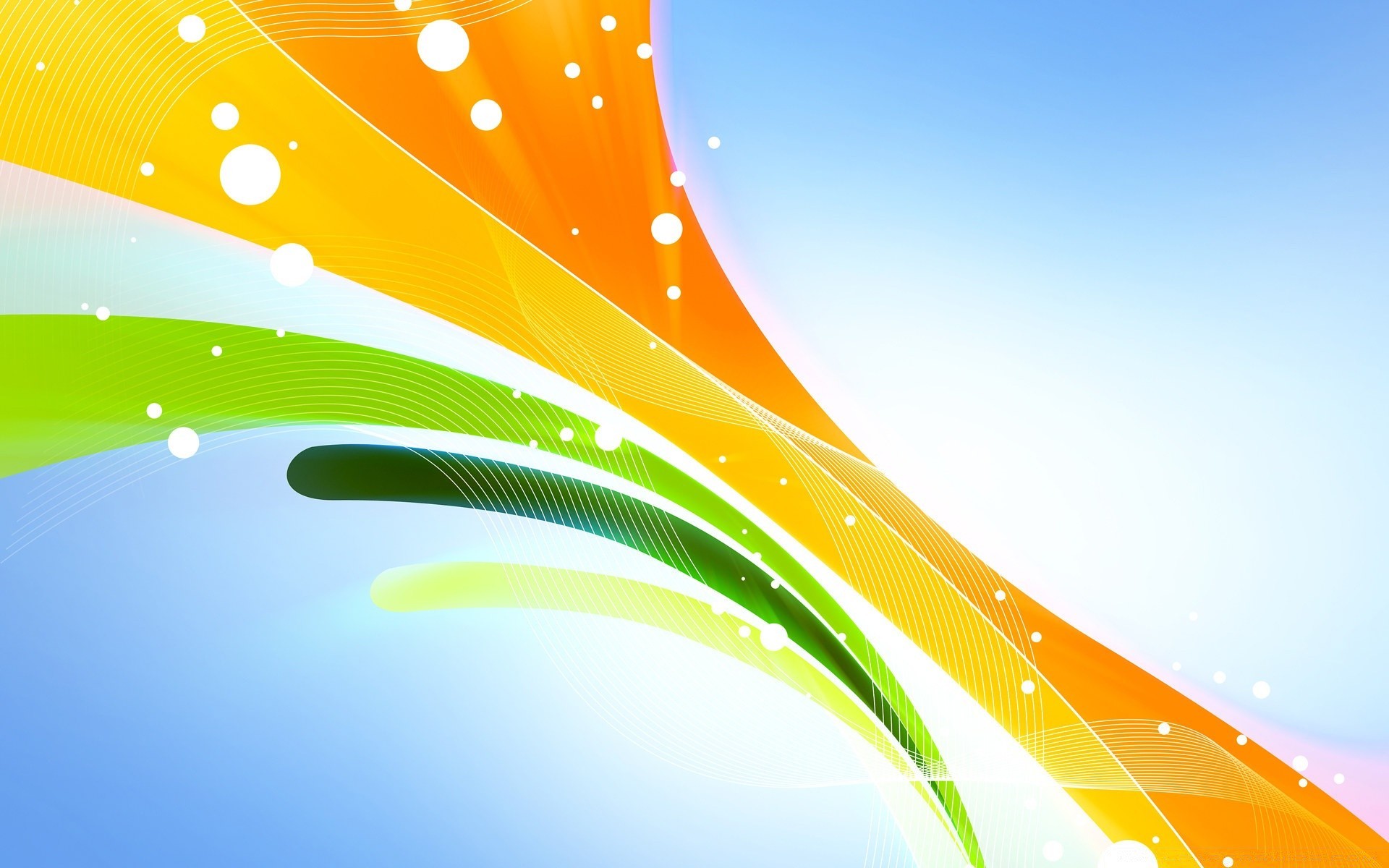 ПЛАНИРУЕМОЕ ИСПОЛЬЗОВАНИЕ СРЕДСТВ ГРАНТА
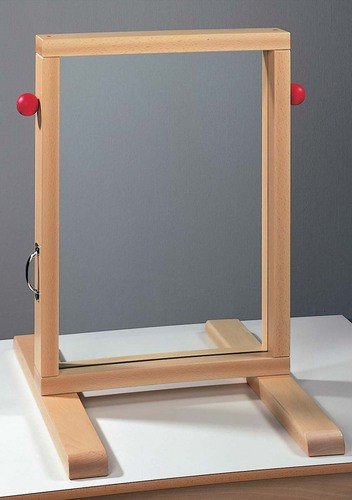 Оборудование для творческих блоков
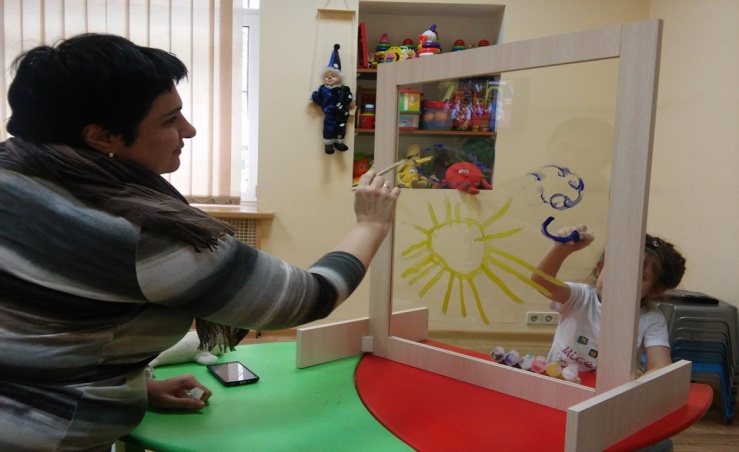 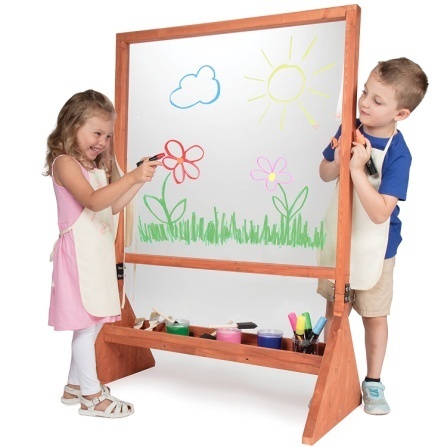 Оборудование для развития  логики и конструкторских навыков
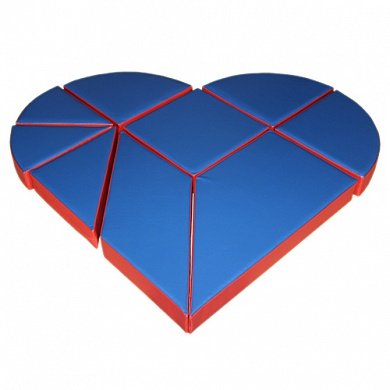 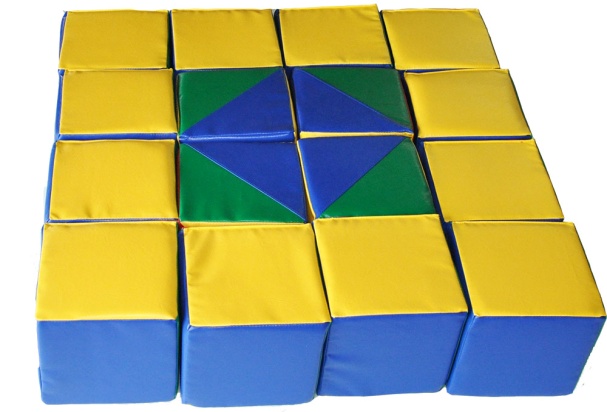 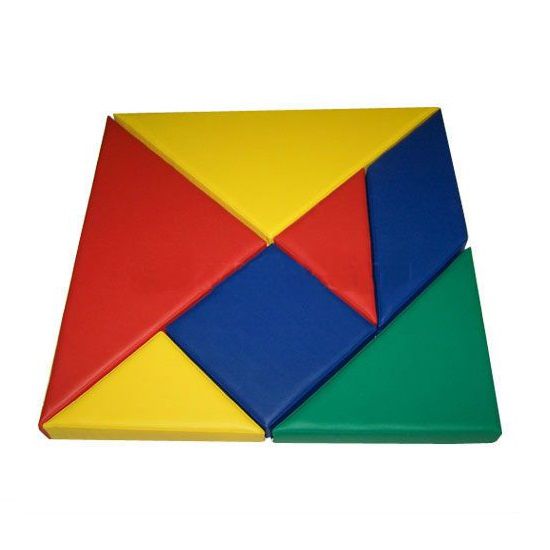 15
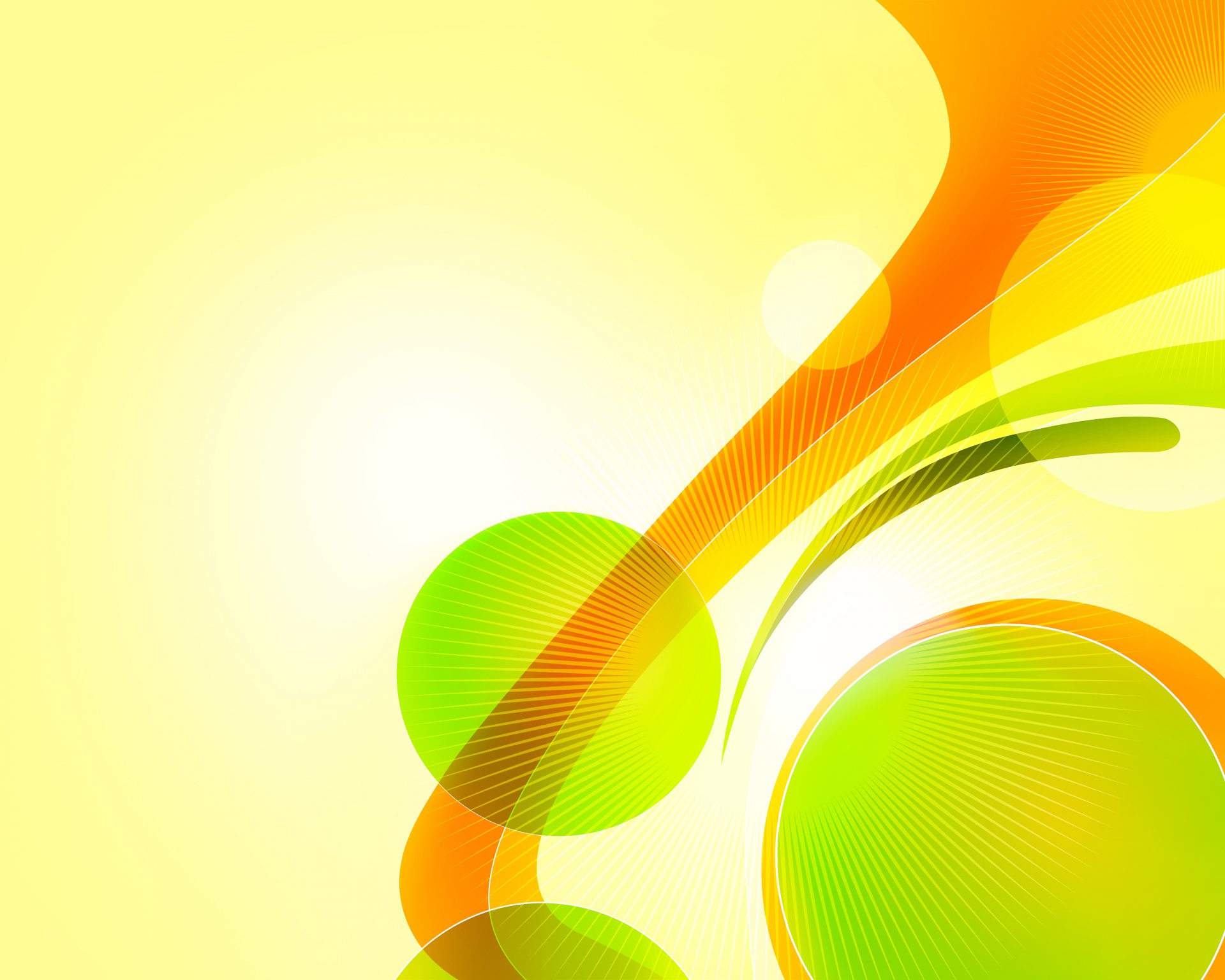 ПЛАНИРУЕМОЕ ИСПОЛЬЗОВАНИЕ СРЕДСТВ ГРАНТА
Оборудование для поролонового шоу
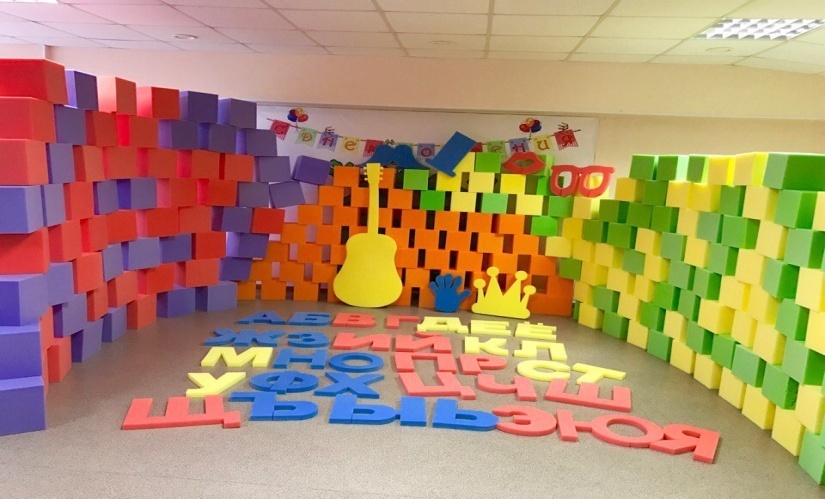 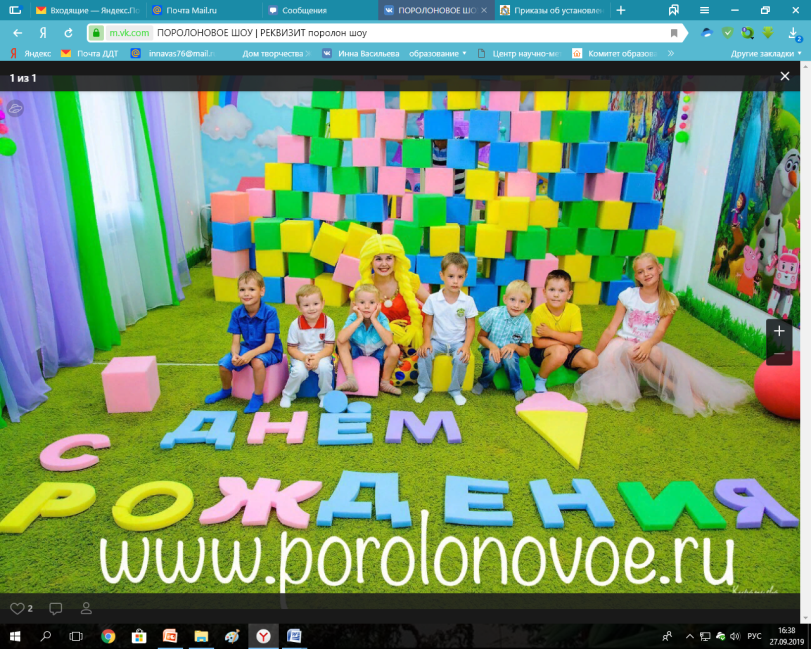 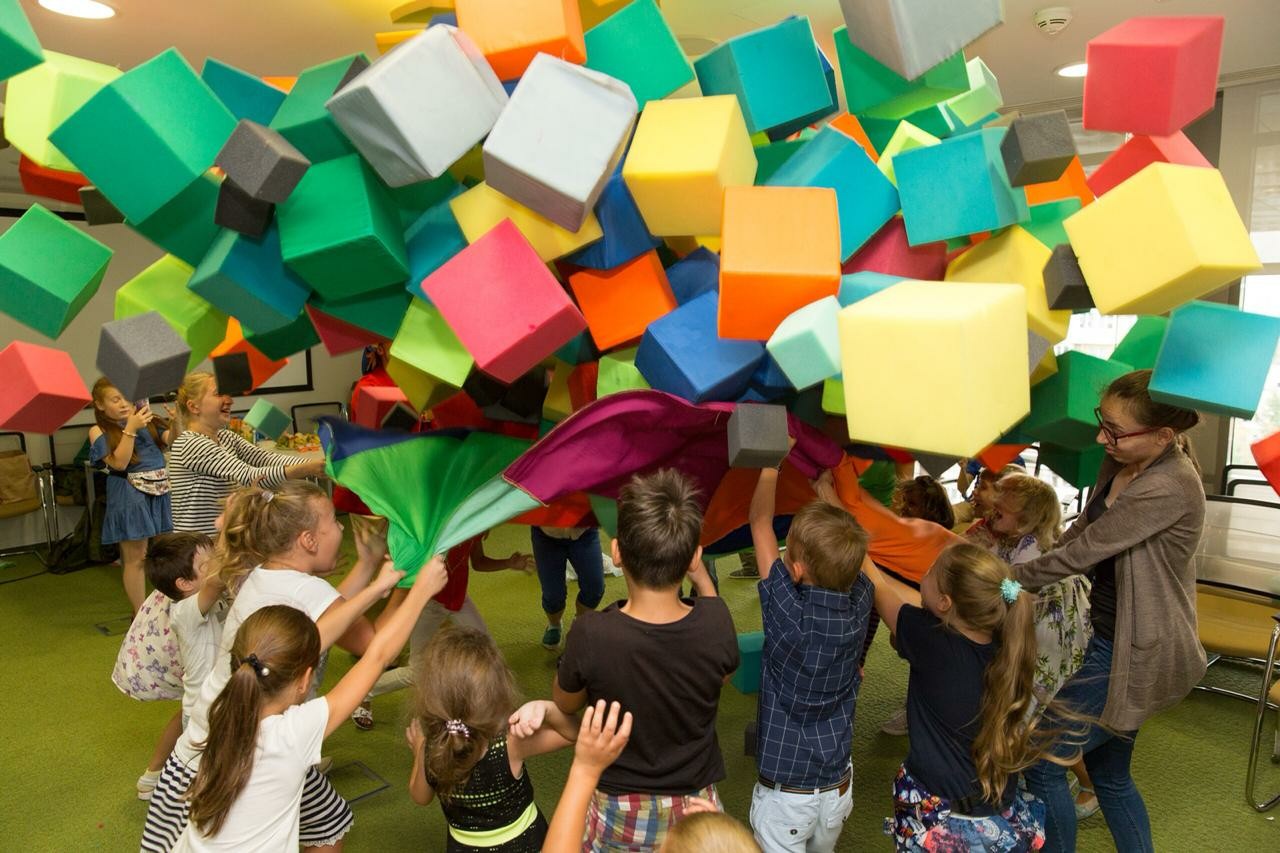 16
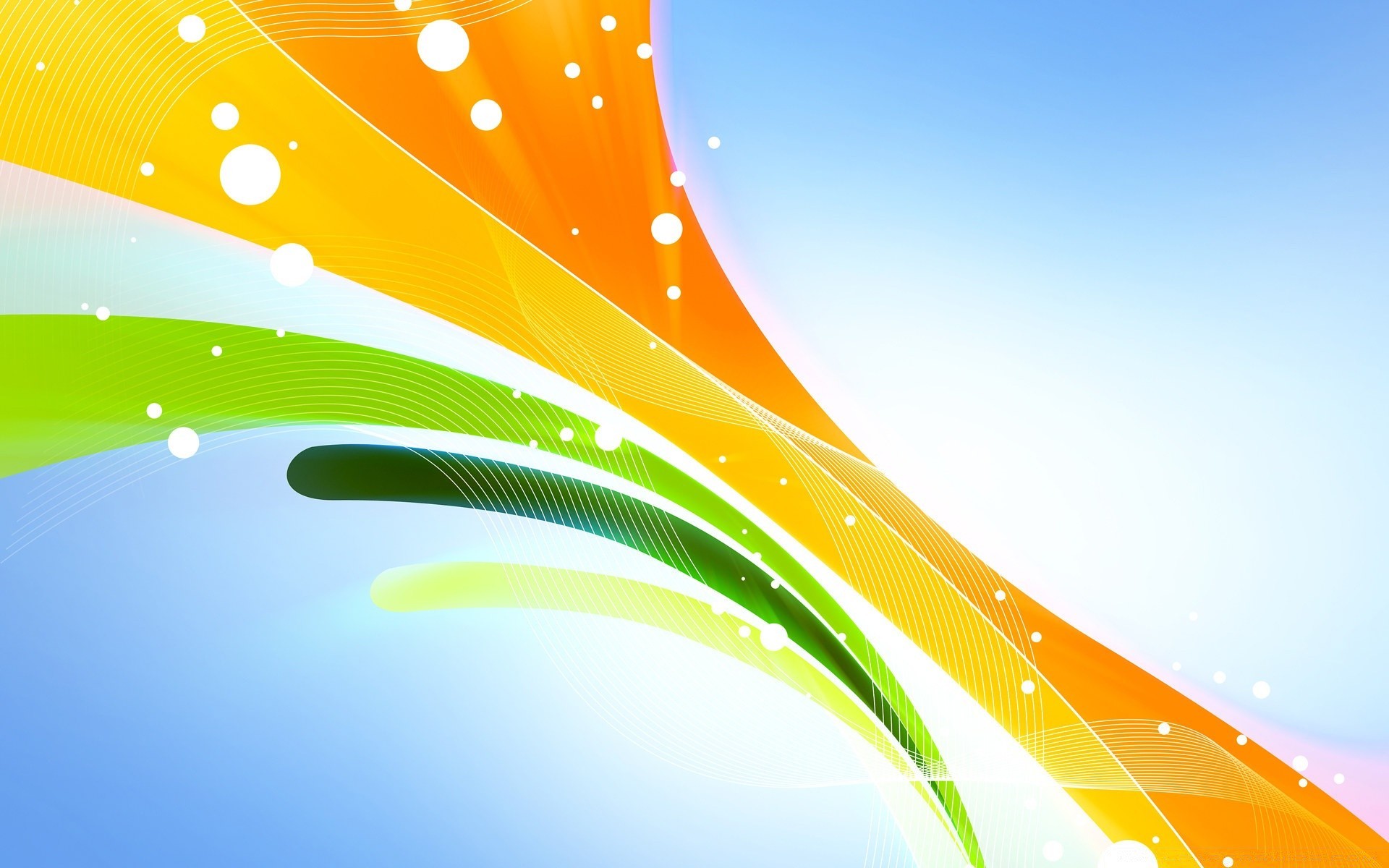 ОРГАНИЗАЦИЯ  СЕТЕВОГО ВЗАИМОДЕЙСТВИЯ
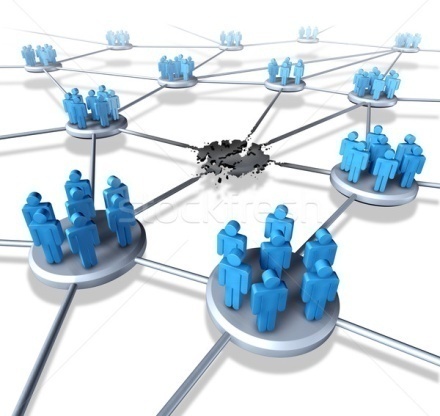 17
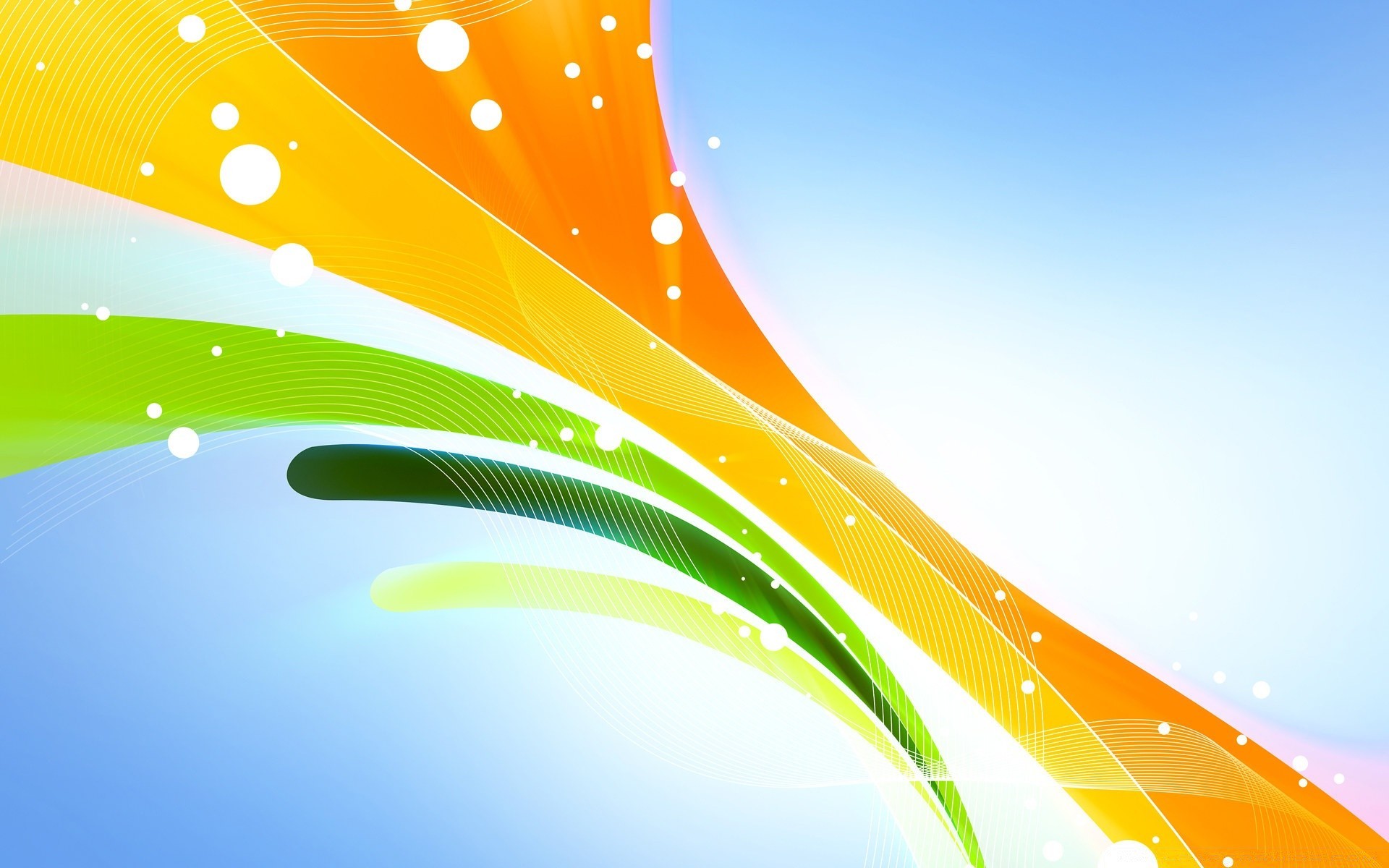 ВОЗМОЖНЫЕ    ТРУДНОСТИ
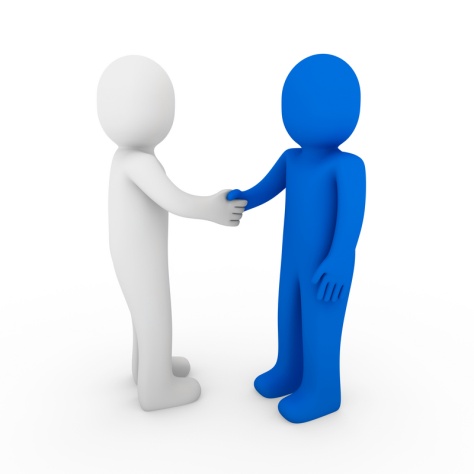 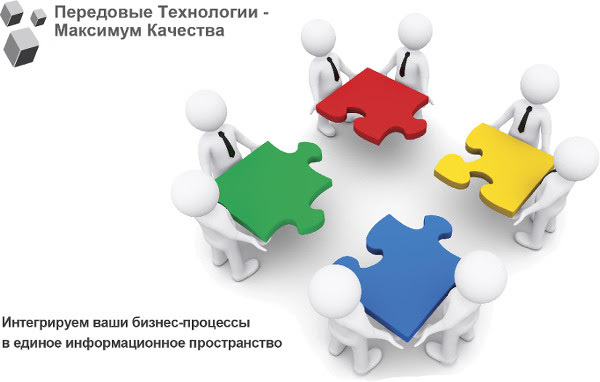 - Кадровые
-Мотивационные
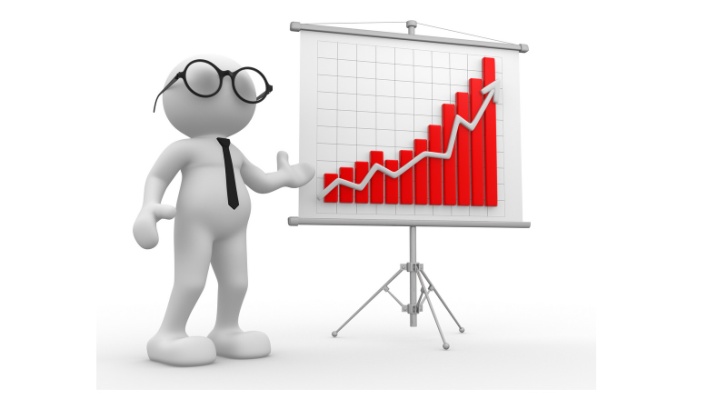 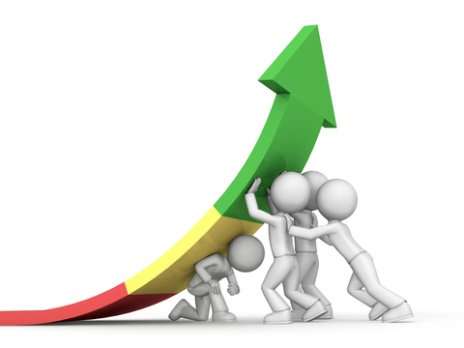 18
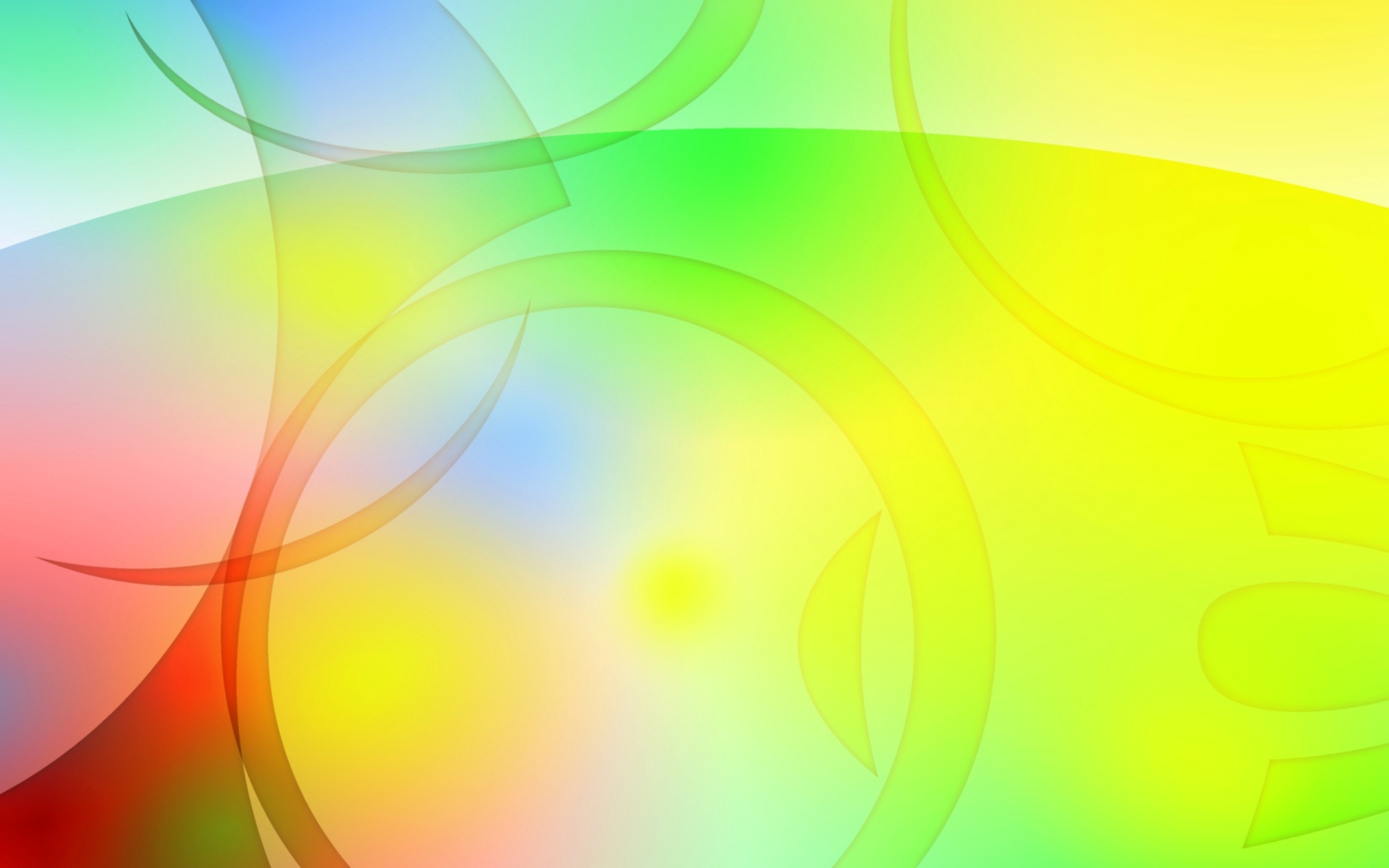 ОЦЕНКА  ЭФФЕКТИВНОСТИ ДЕЯТЕЛЬНОСТИ
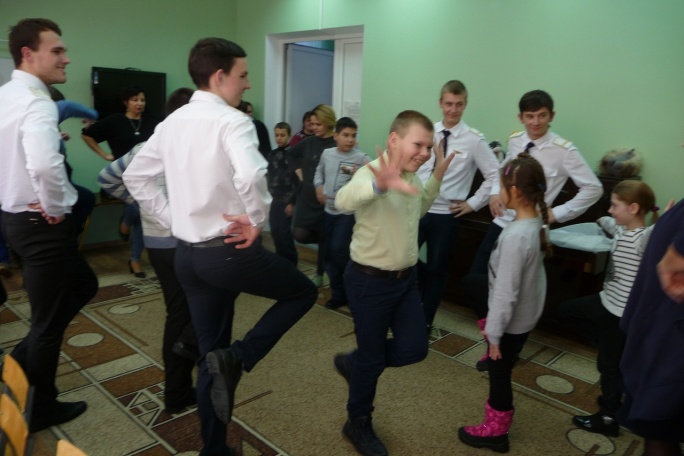 КАЧЕСТВЕННЫЕ
                  ПОКАЗАТЕЛИ
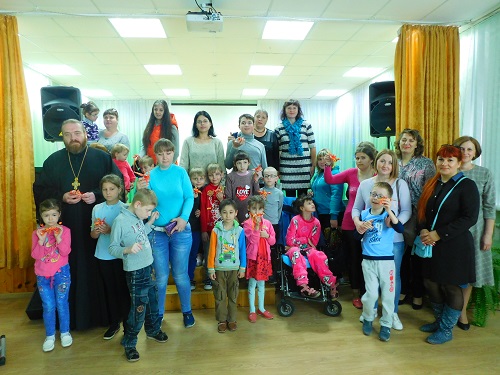 КОЛИЧЕСТВЕННЫЕ
              ПОКАЗАТЕЛИ
19
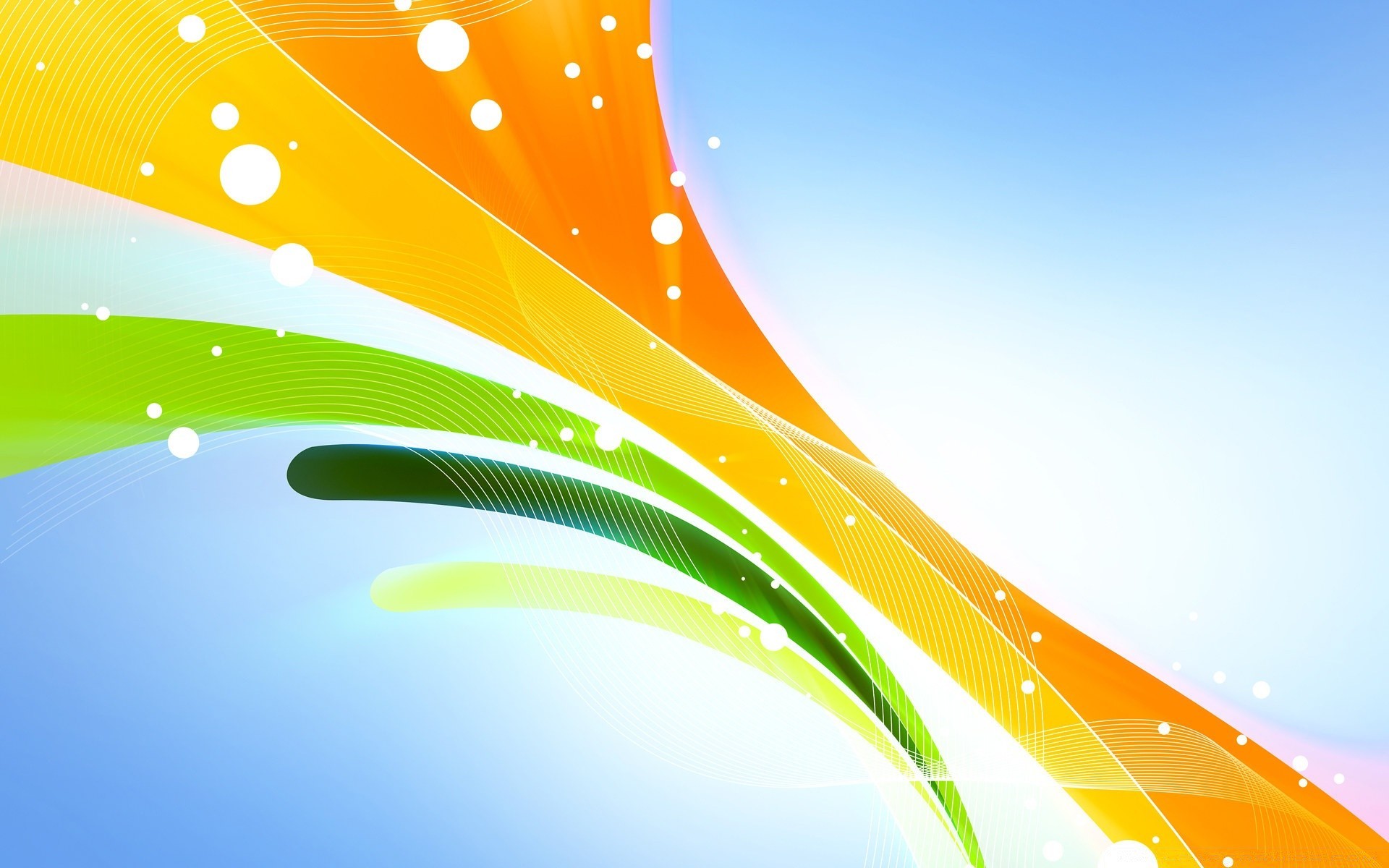 СПАСИБО   ЗА  ВНИМАНИЕ!
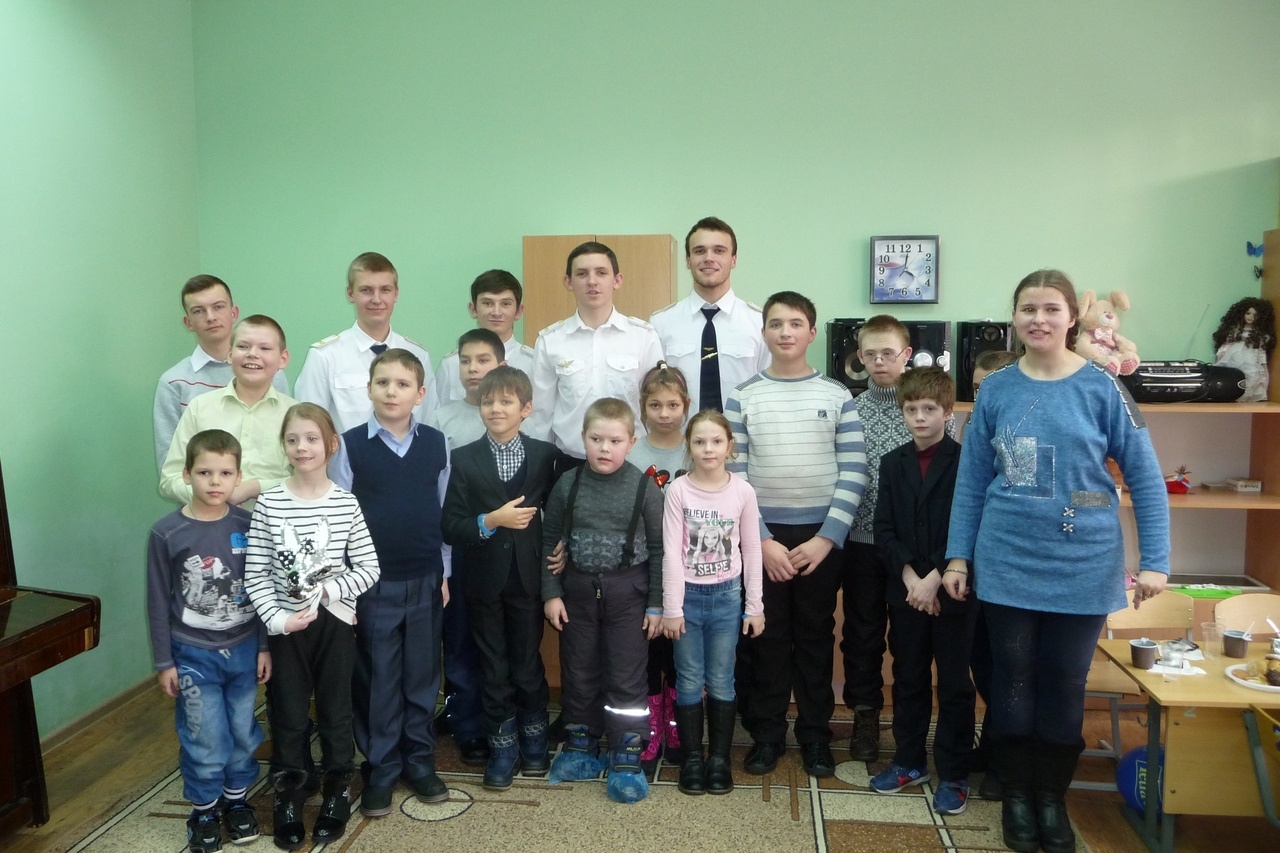 20